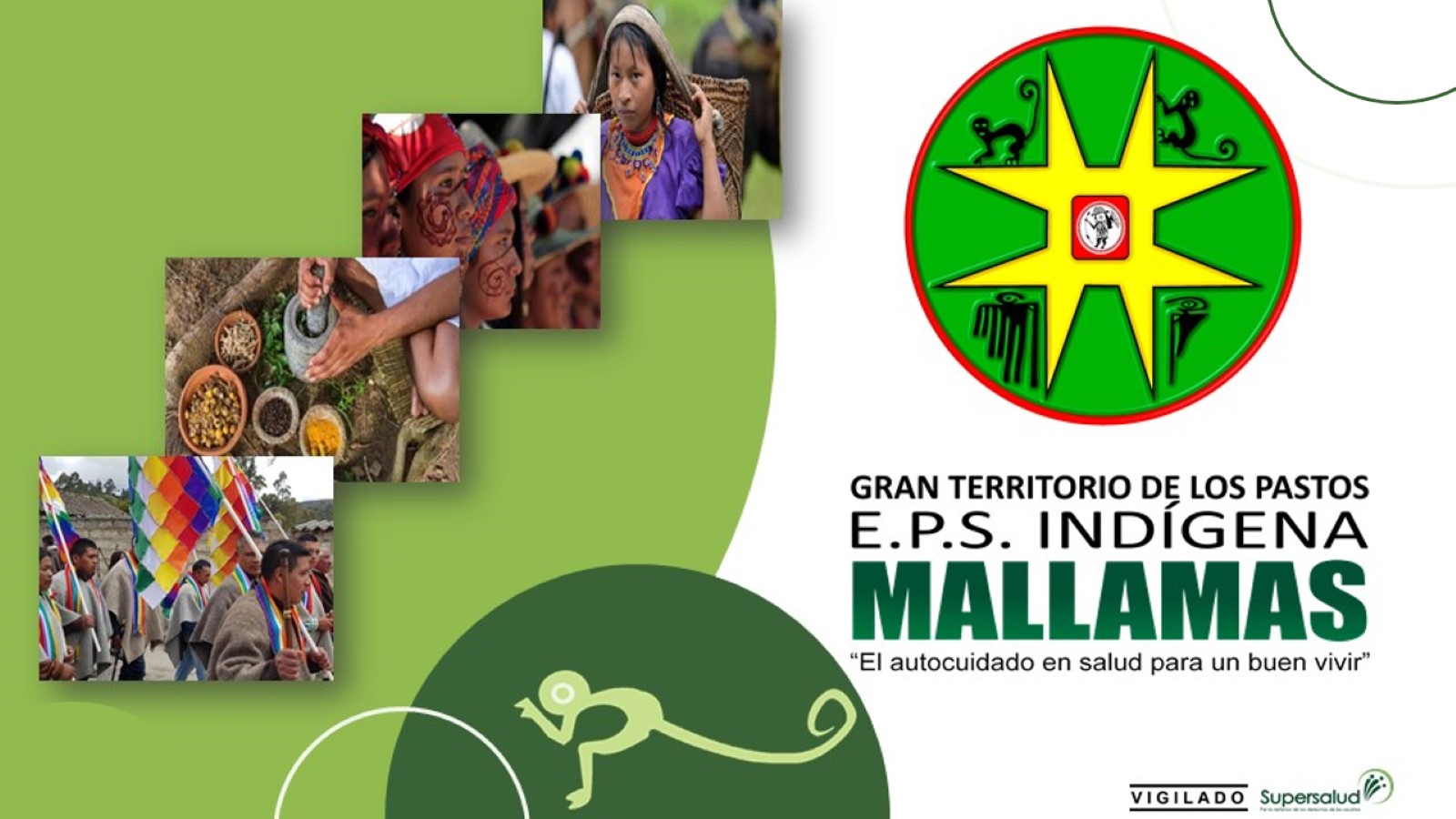 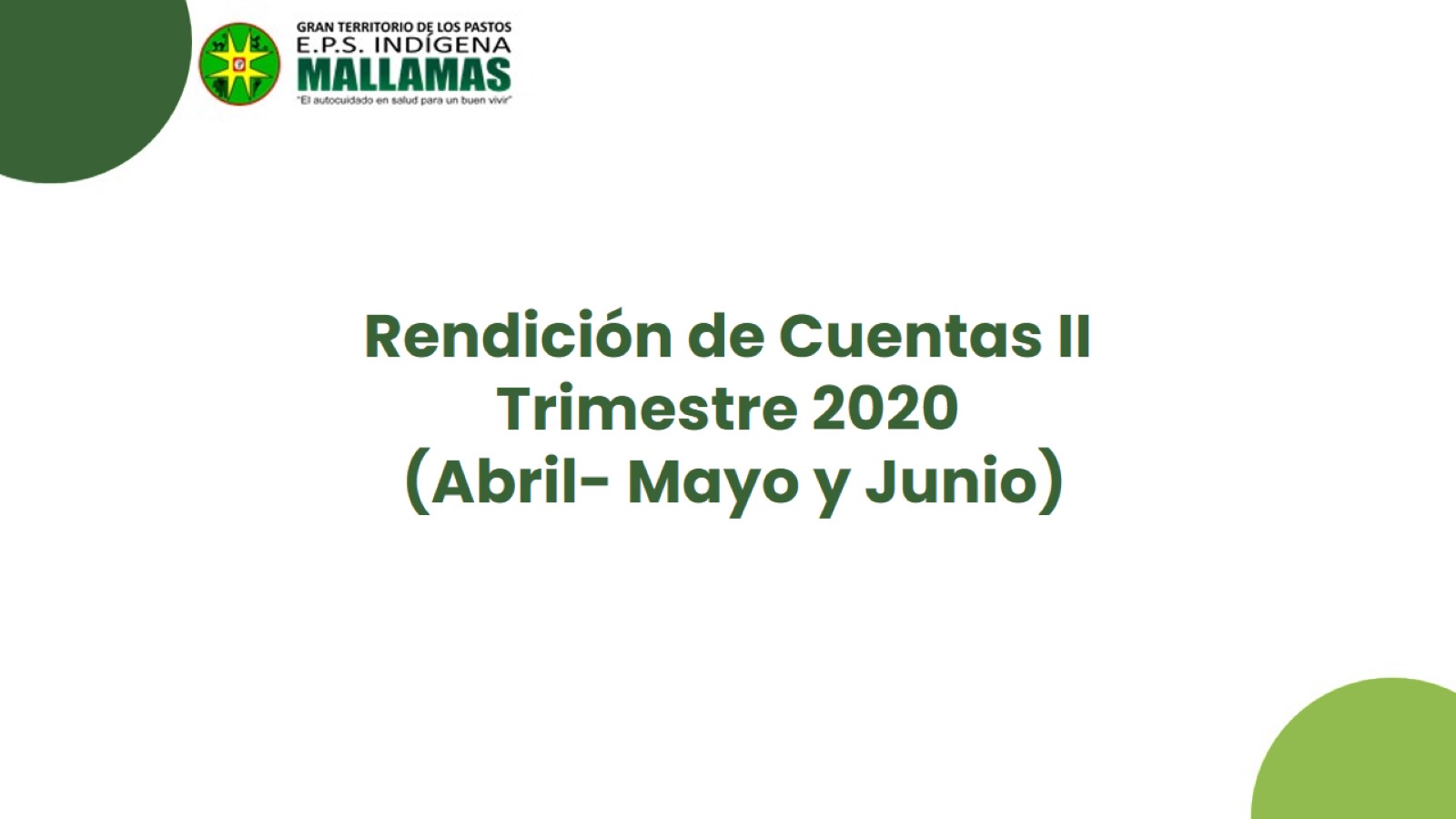 Rendición de Cuentas II Trimestre 2020 (Abril- Mayo y Junio)
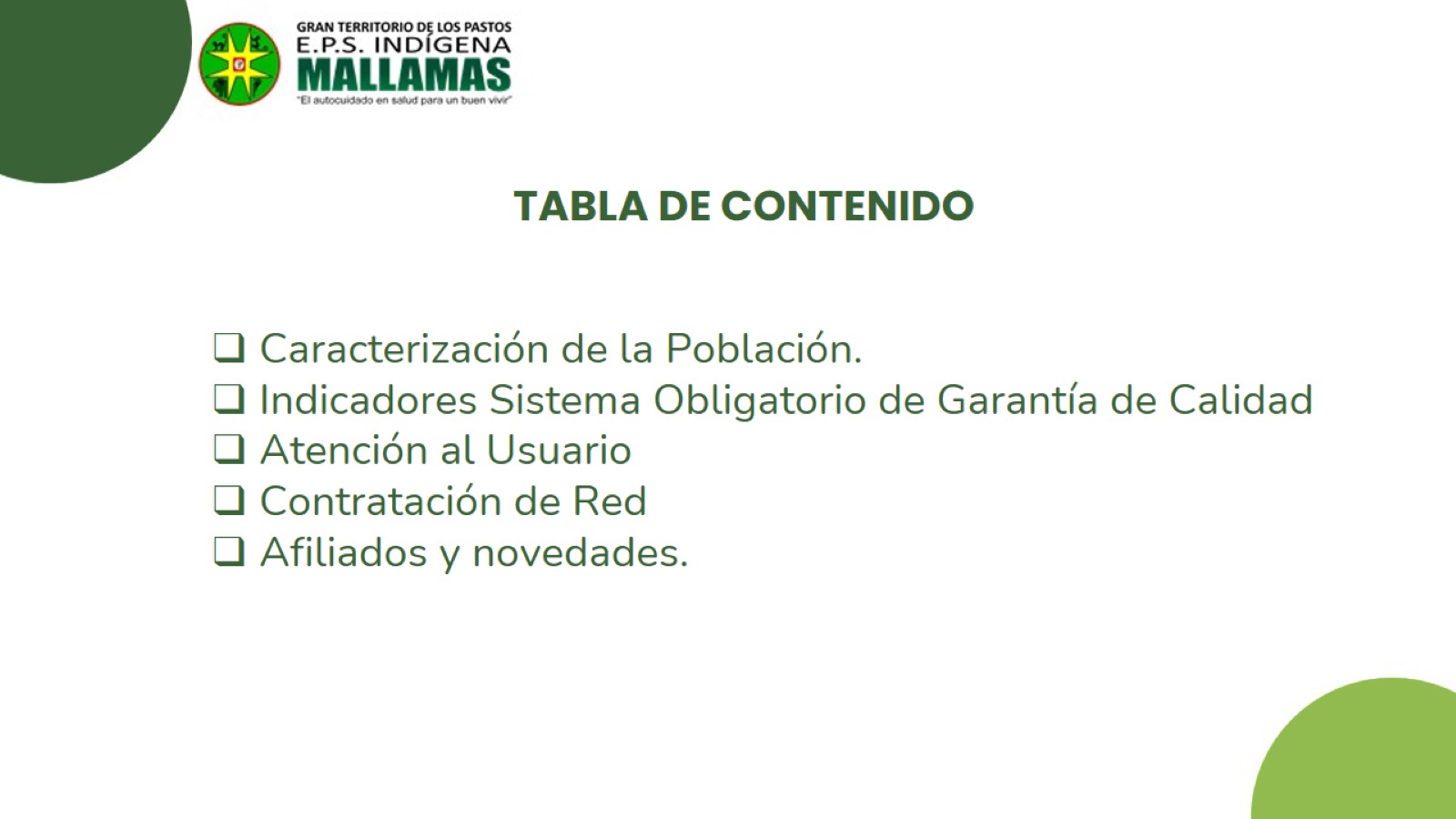 TABLA DE CONTENIDO
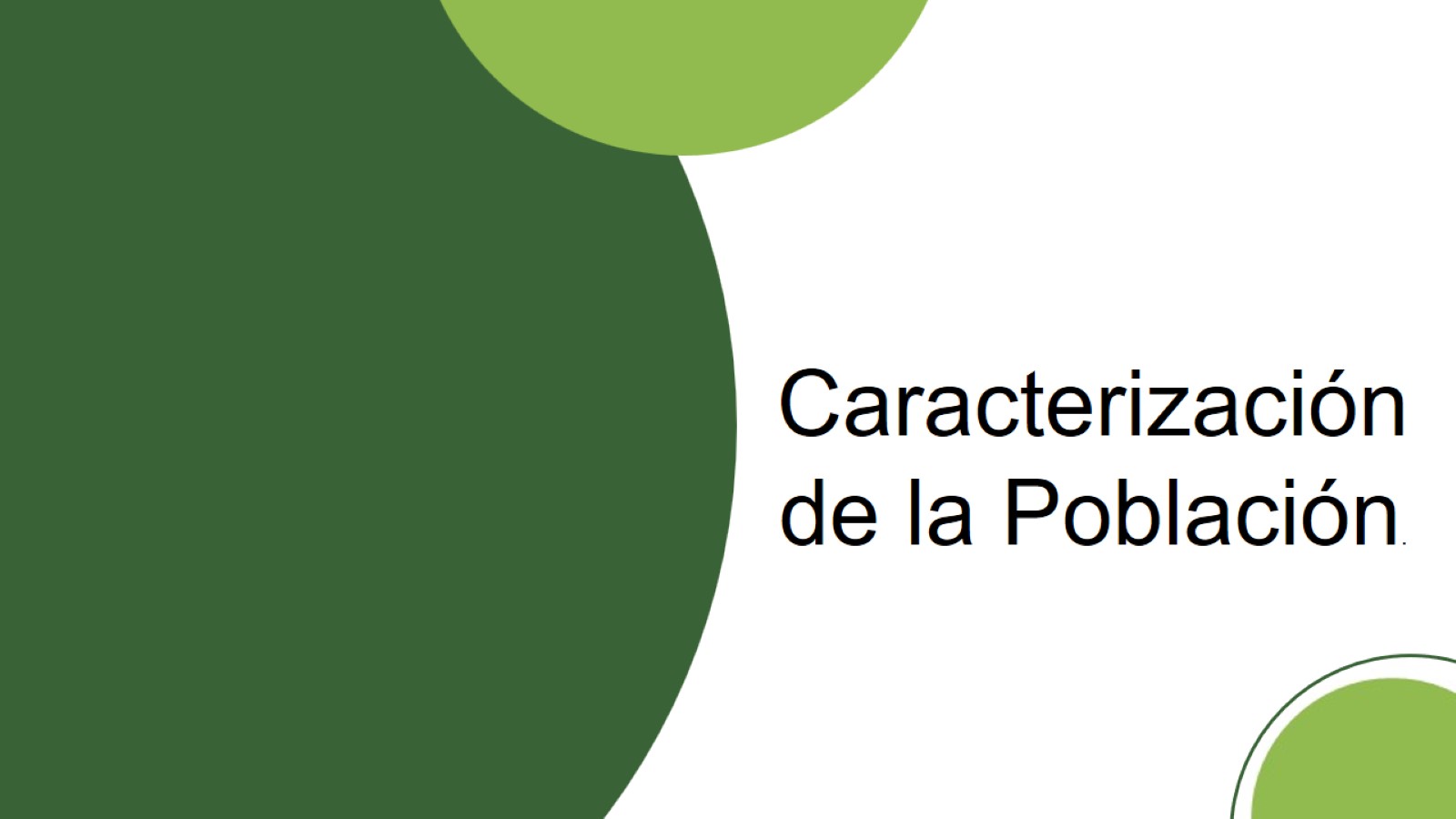 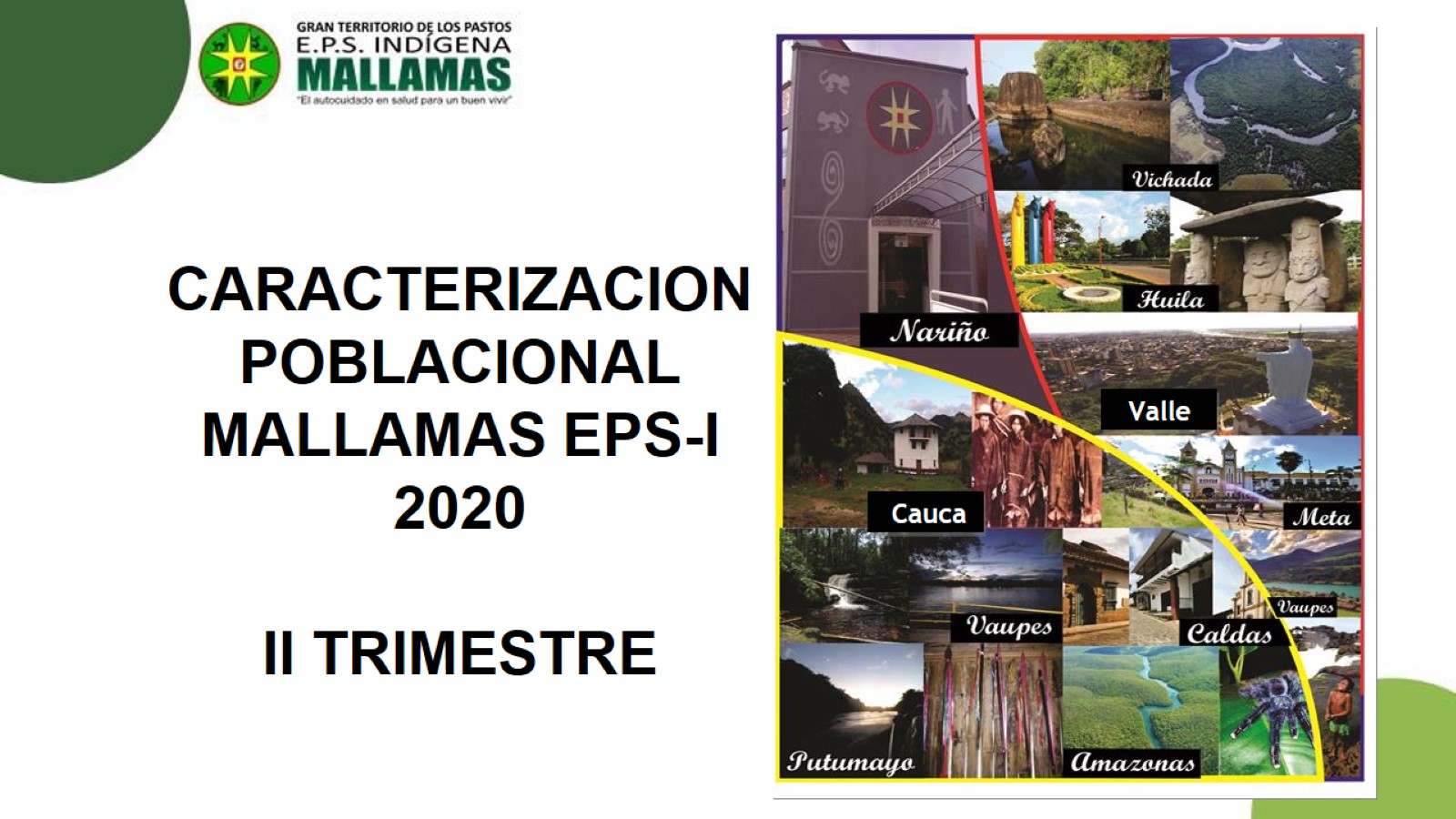 CARACTERIZACION POBLACIONAL MALLAMAS EPS-I 2020II TRIMESTRE
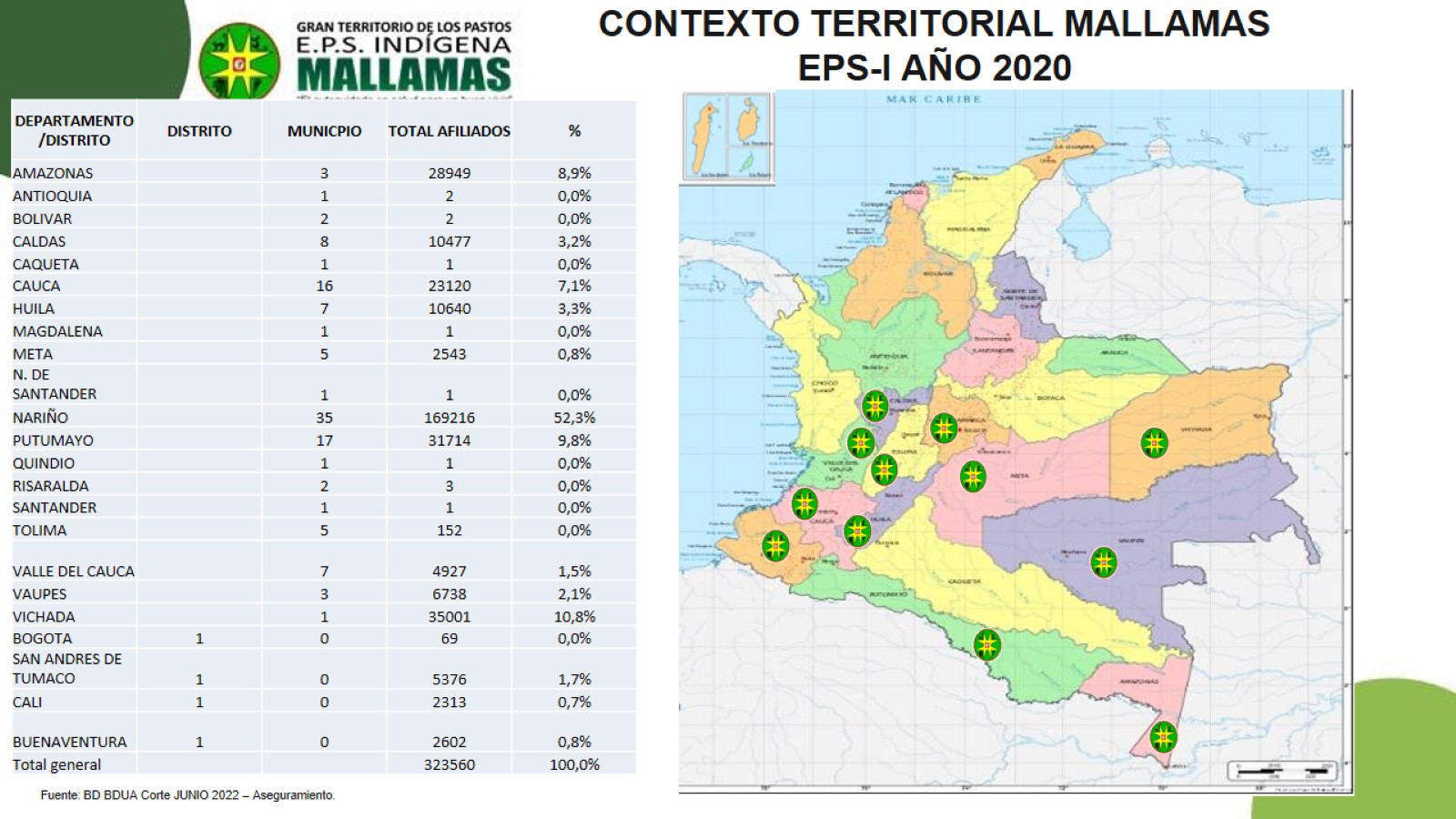 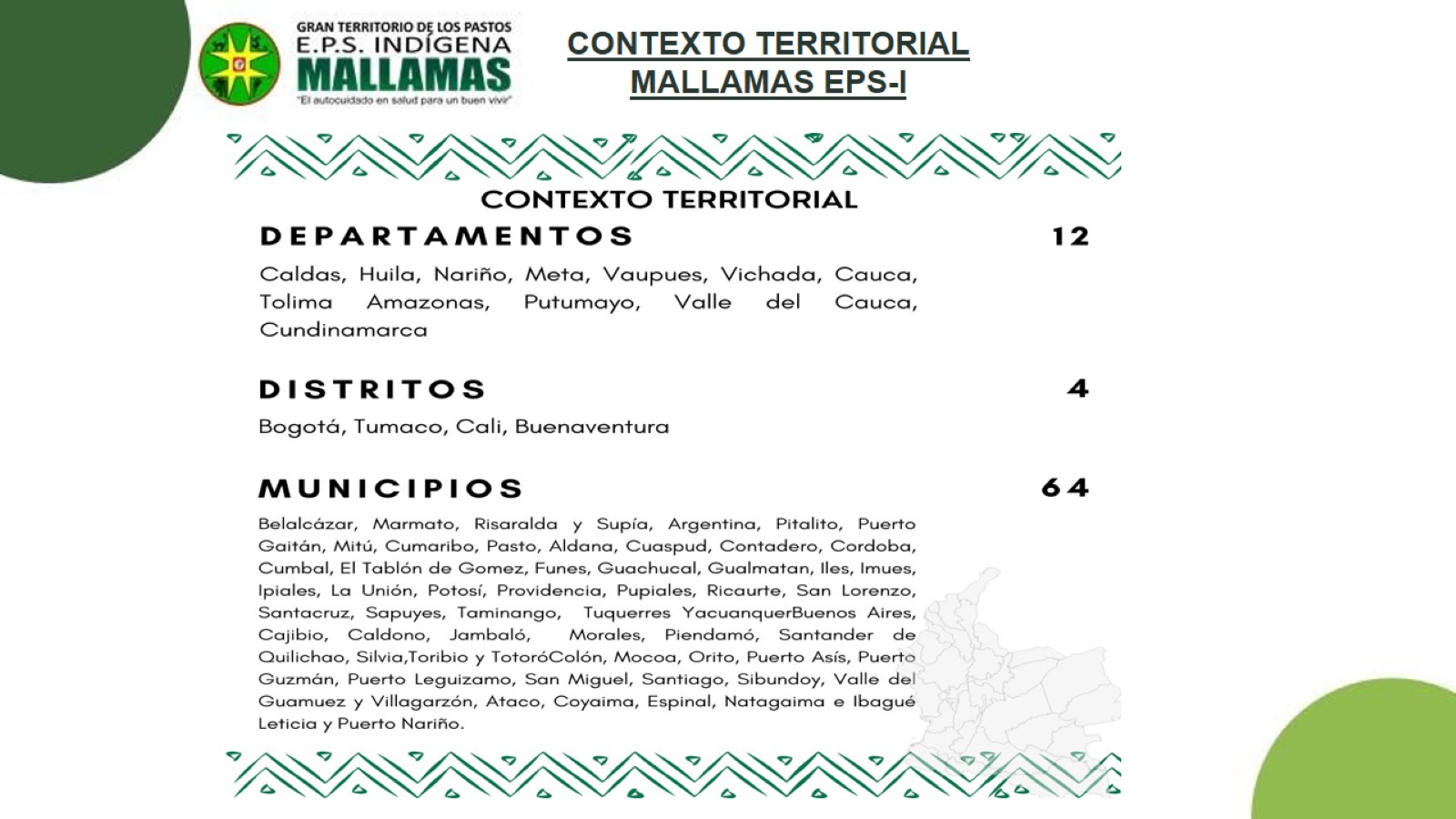 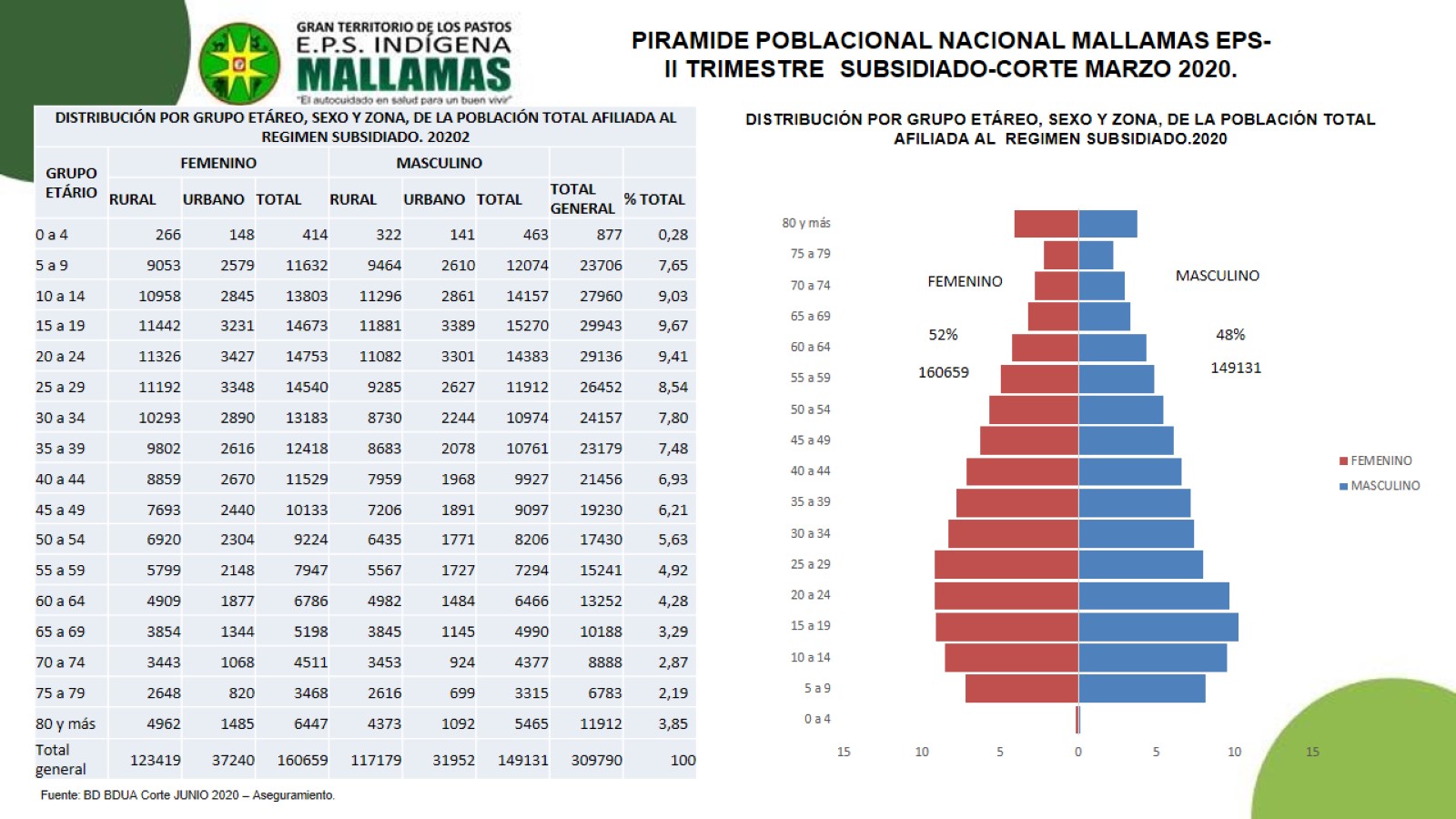 PIRAMIDE POBLACIONAL NACIONAL MALLAMAS EPS-
II TRIMESTRE  SUBSIDIADO-CORTE MARZO 2020.
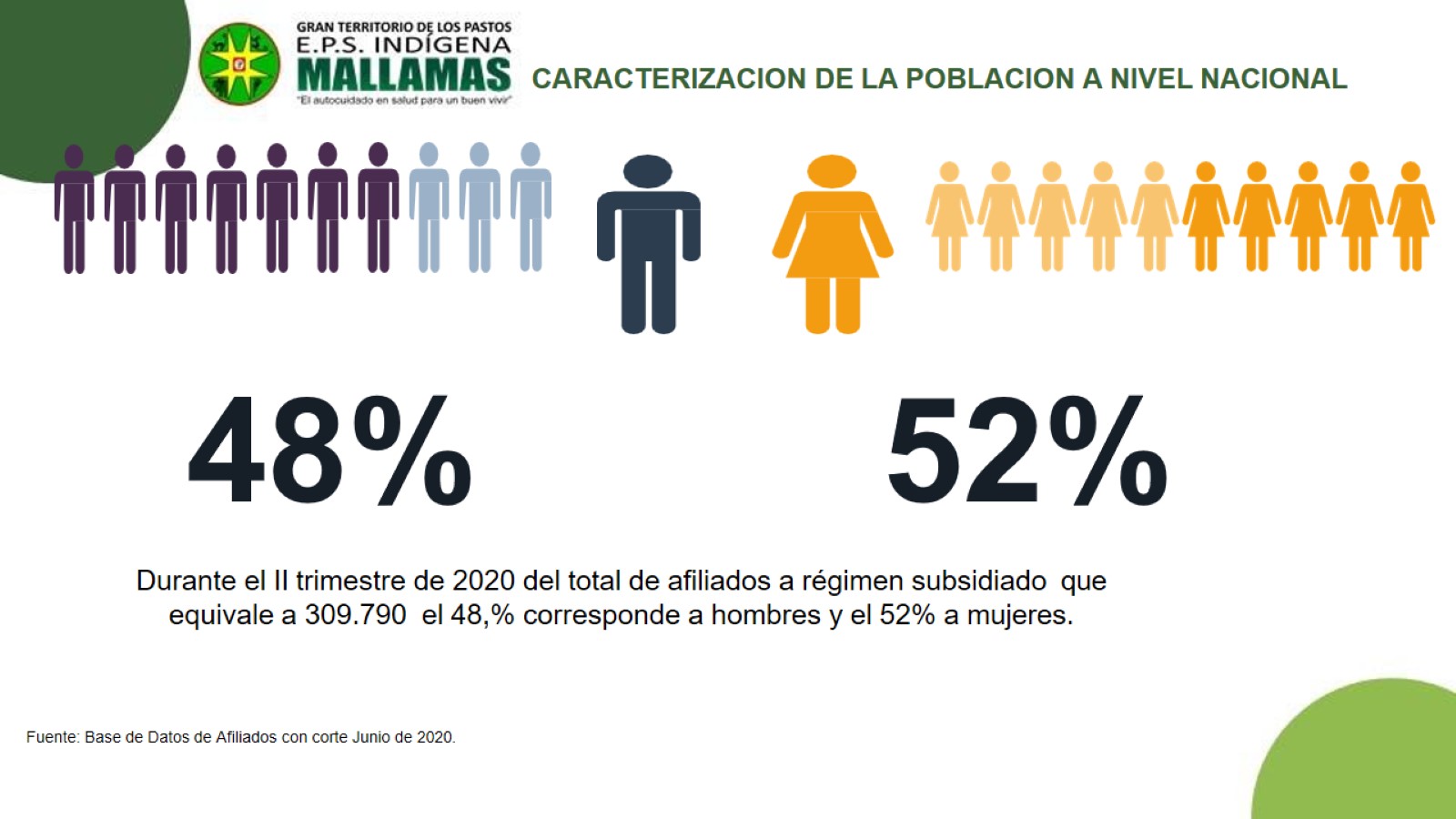 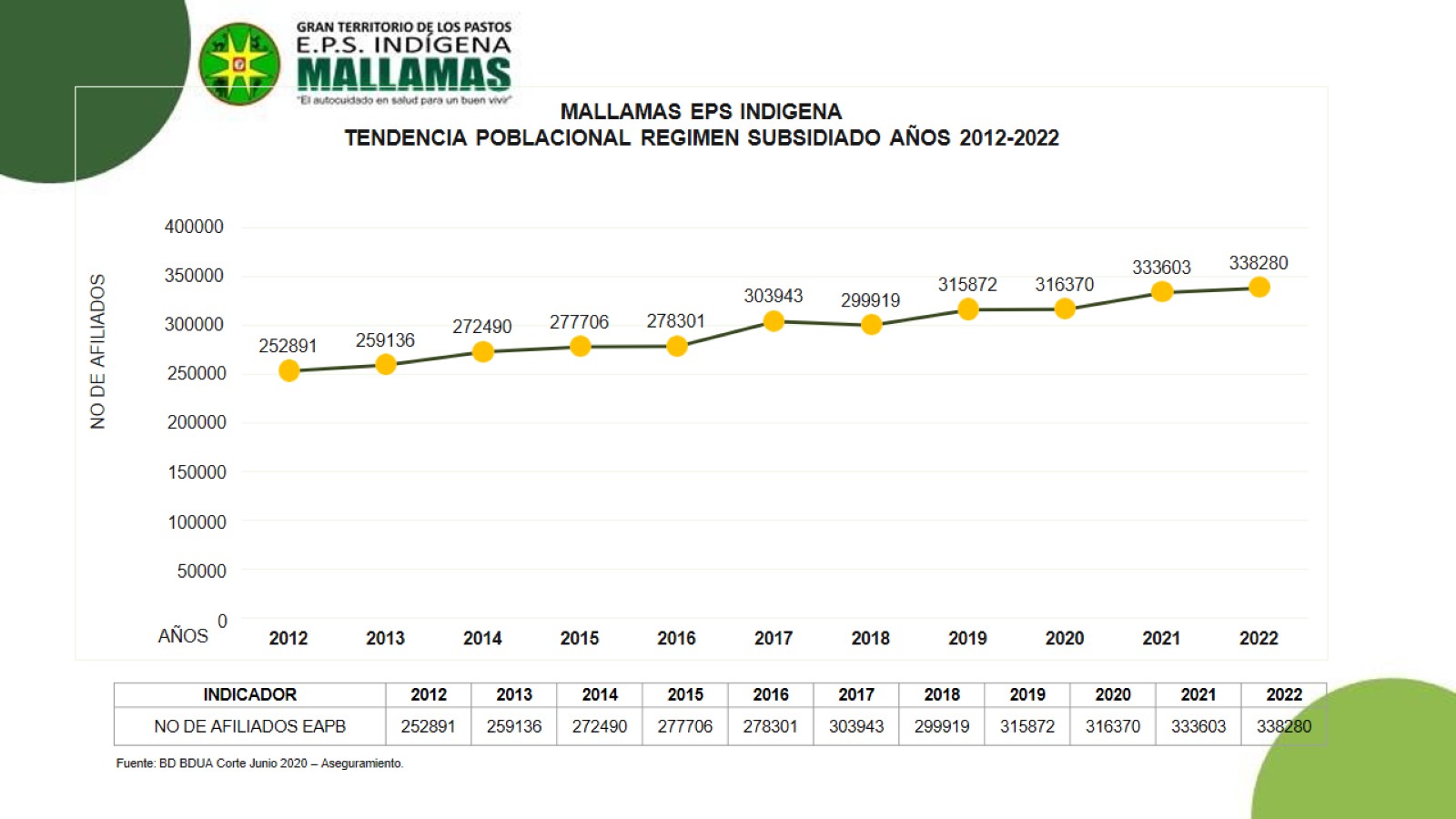 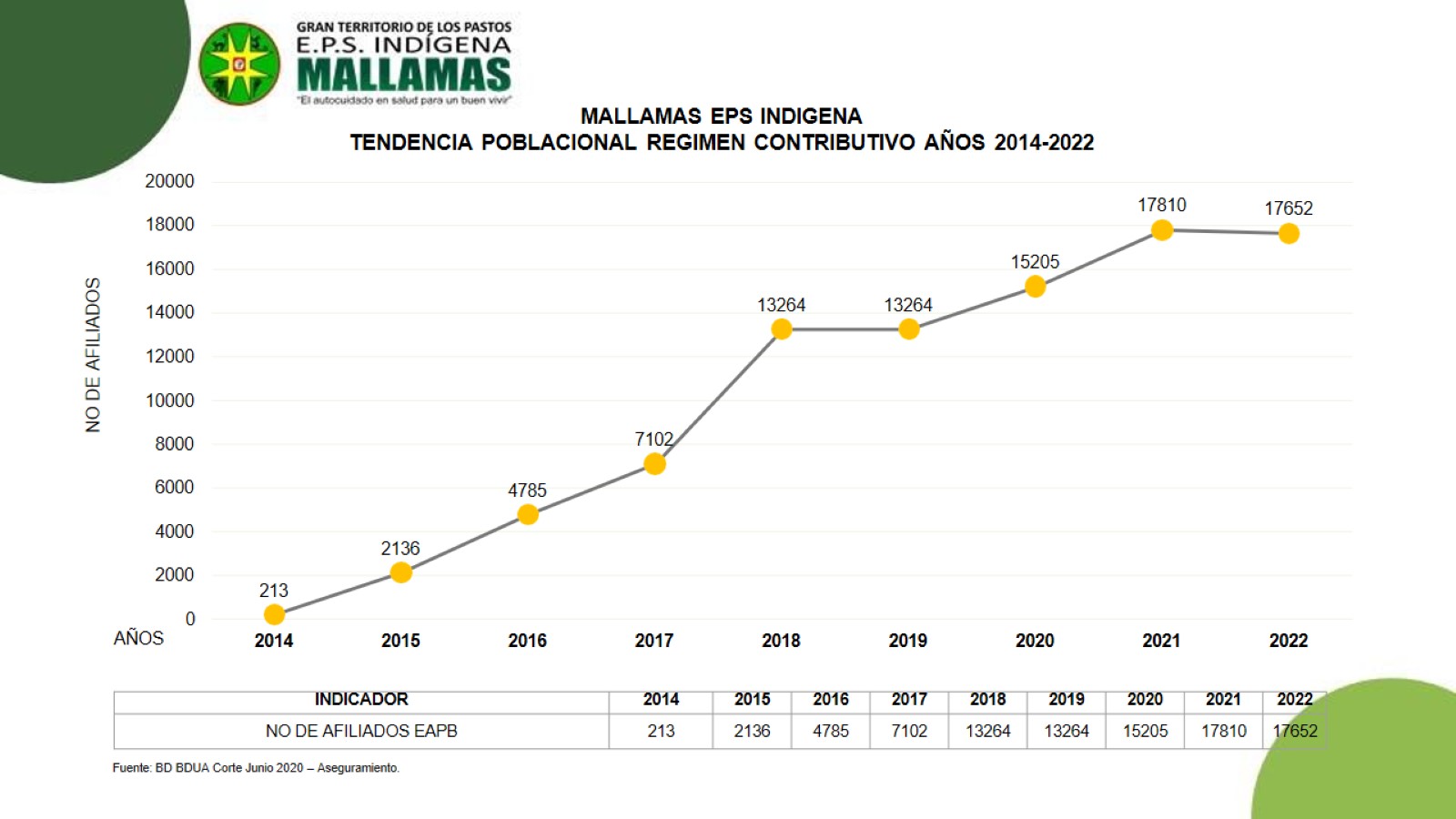 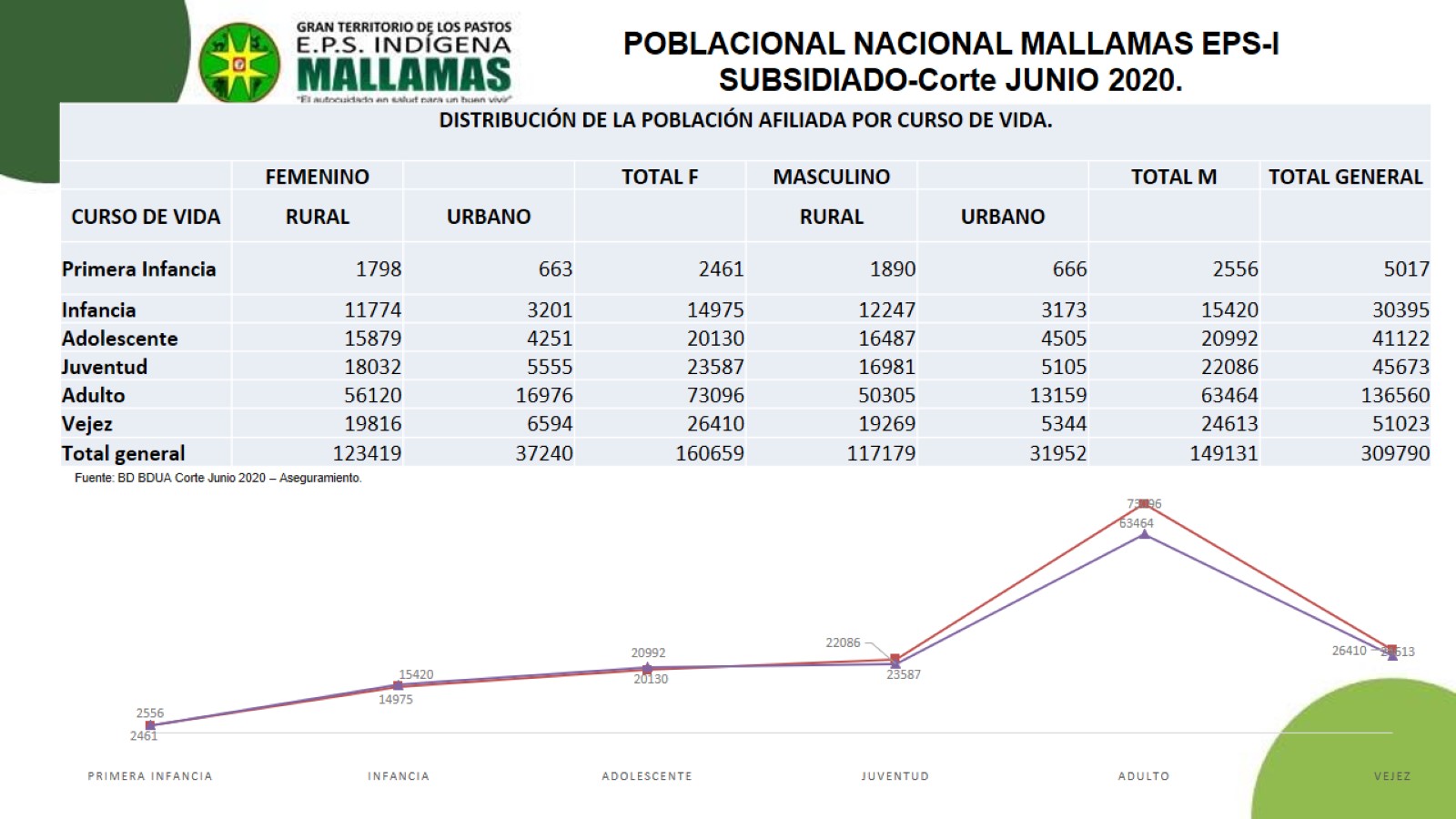 POBLACIONAL NACIONAL MALLAMAS EPS-I
SUBSIDIADO-Corte JUNIO 2020.
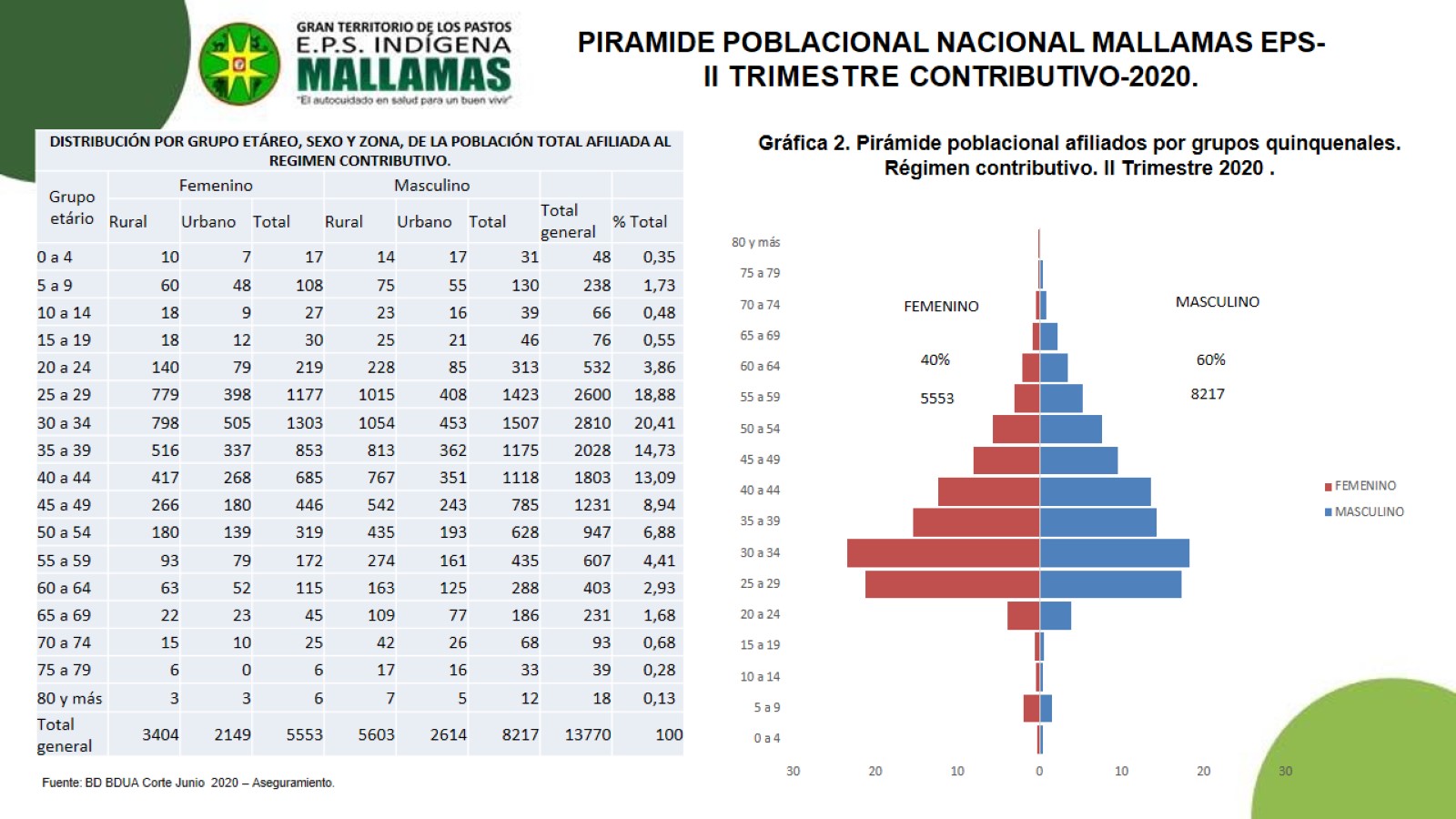 PIRAMIDE POBLACIONAL NACIONAL MALLAMAS EPS-
II TRIMESTRE CONTRIBUTIVO-2020.
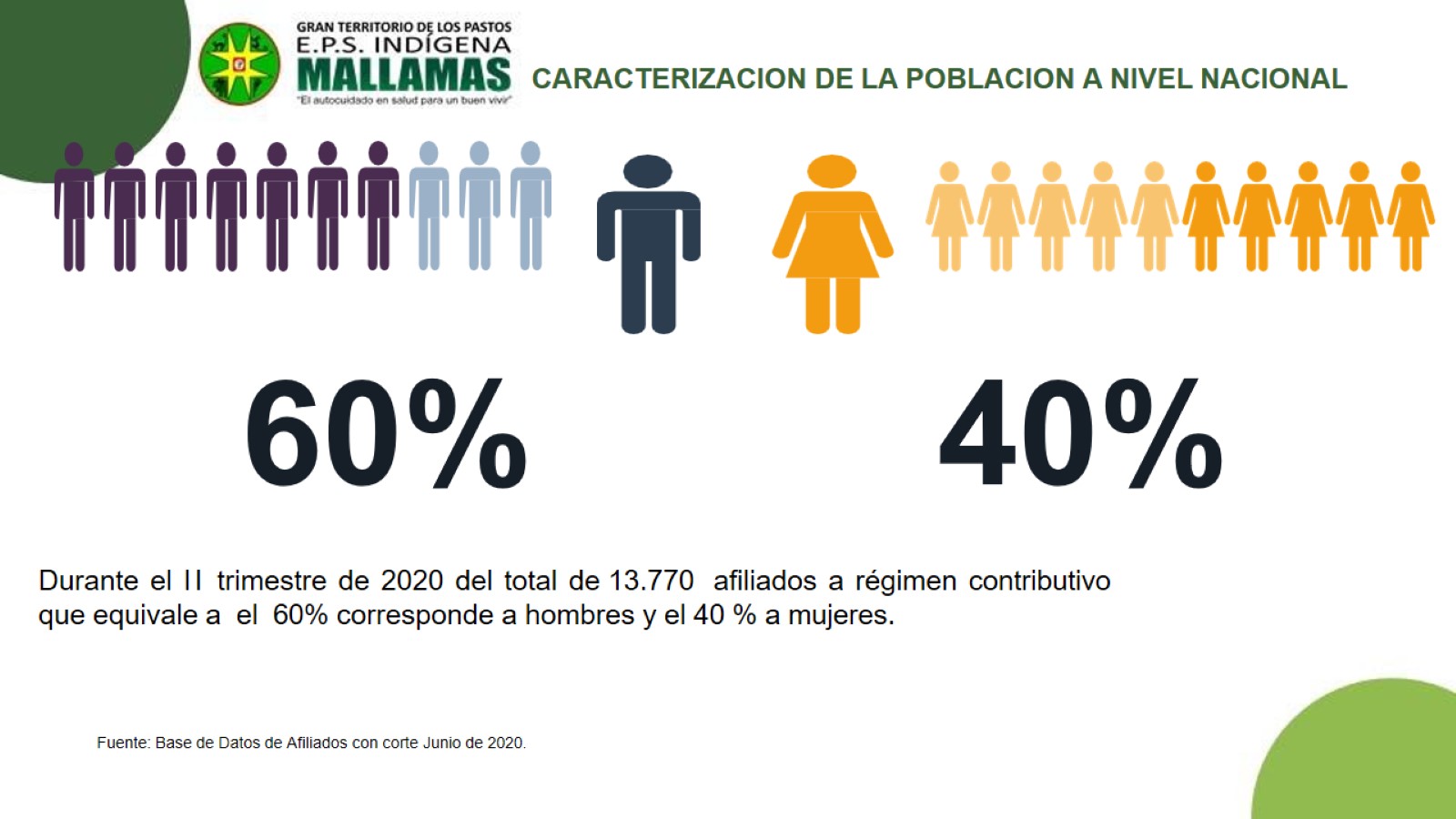 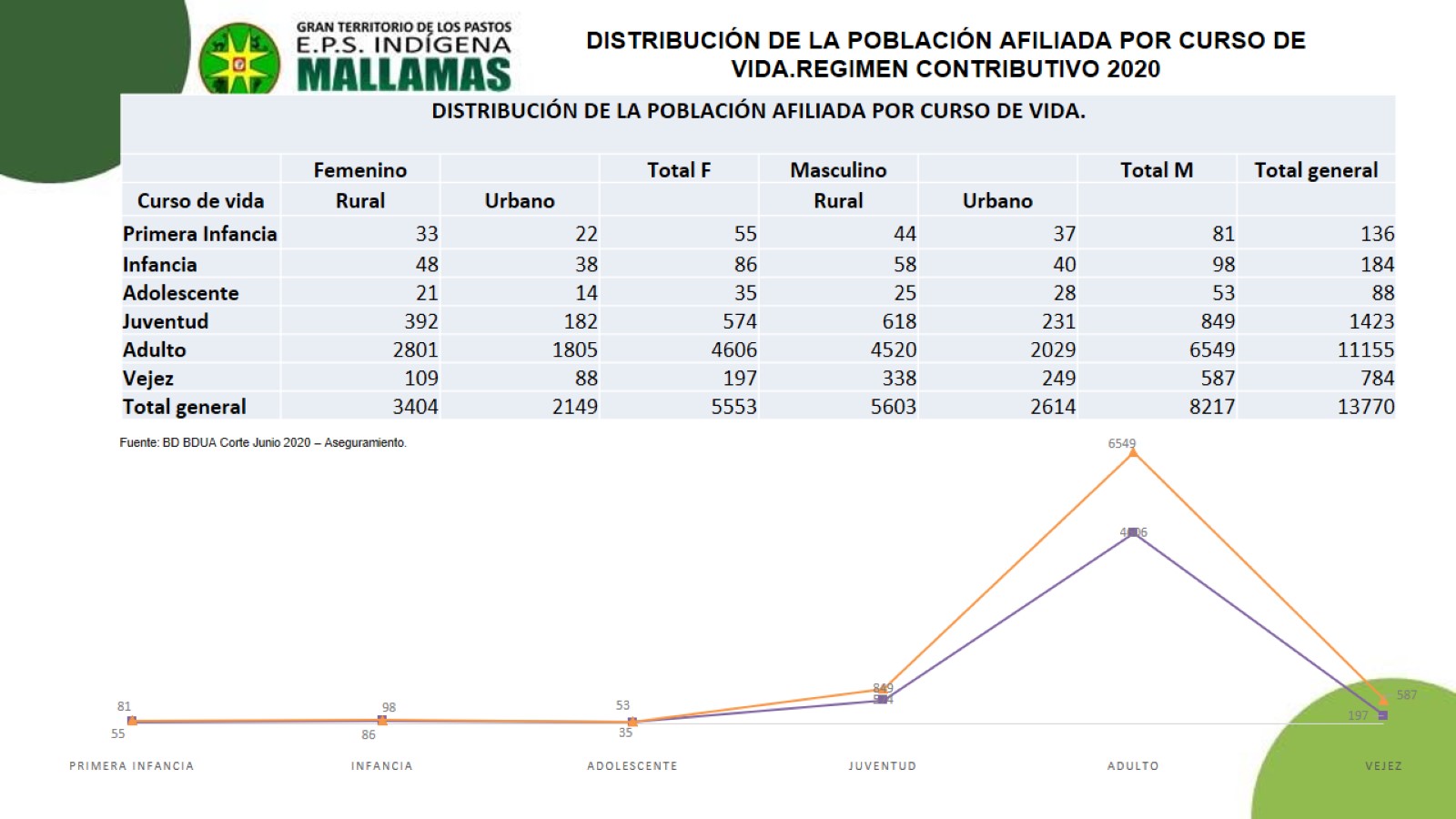 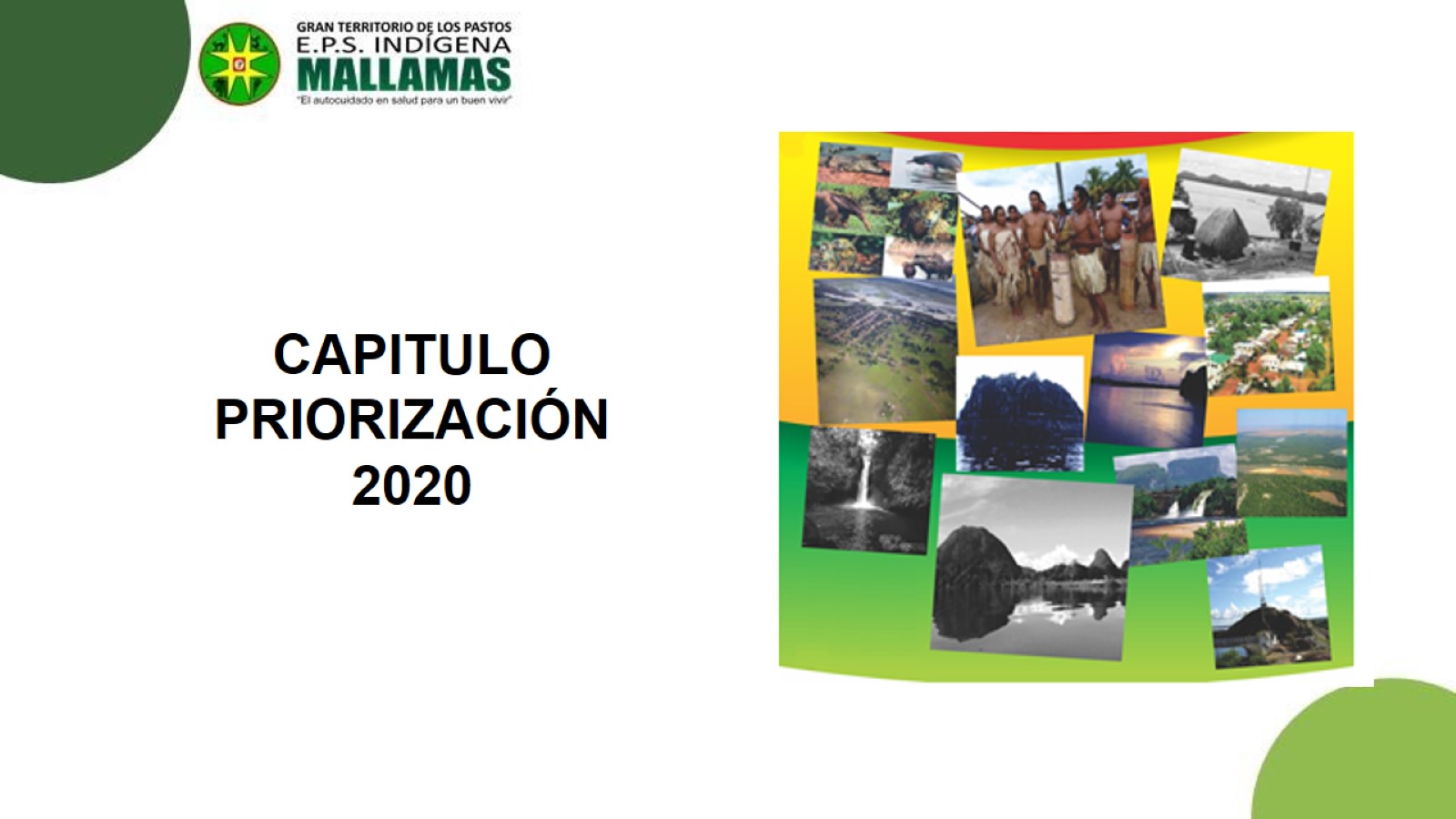 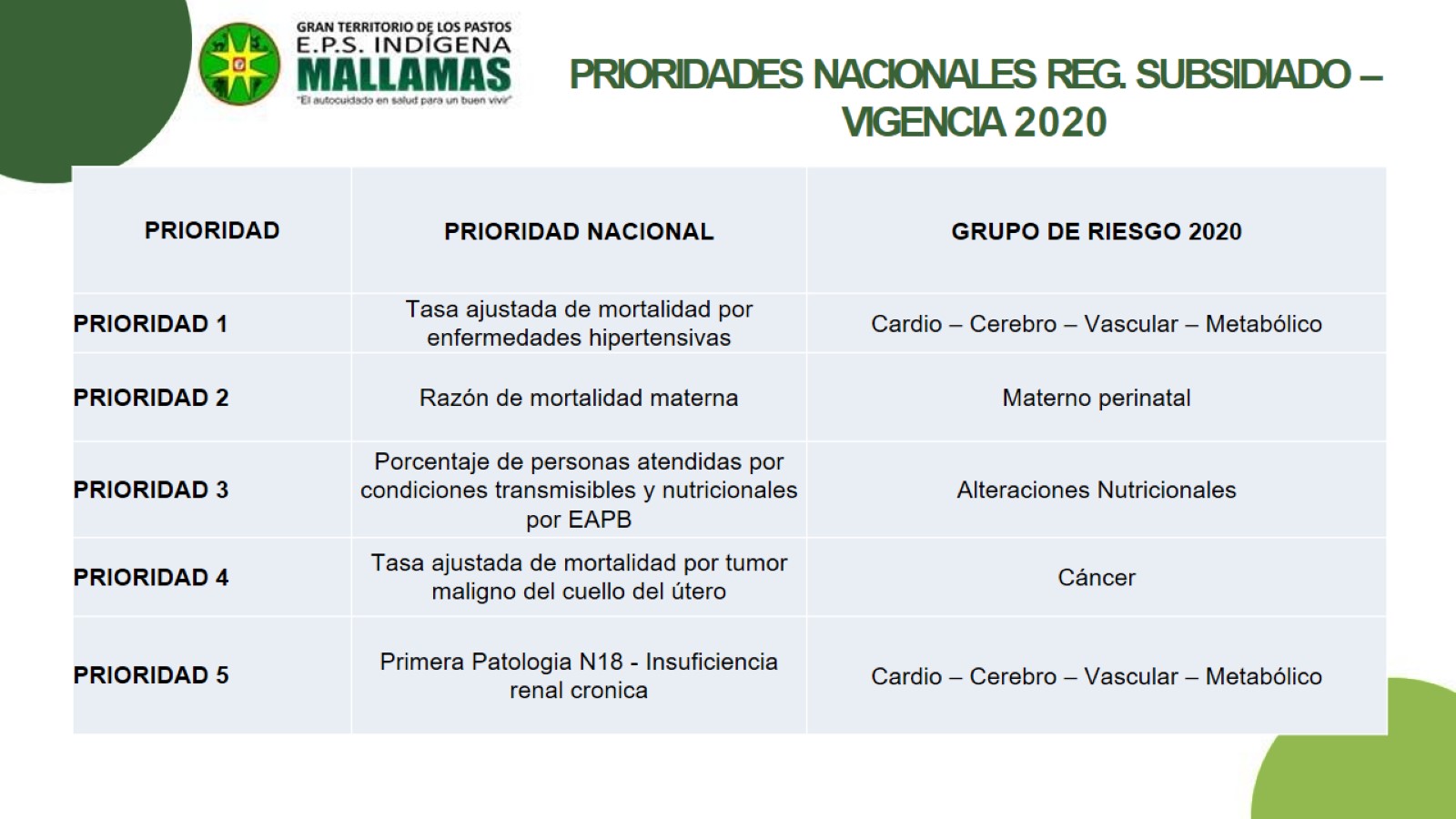 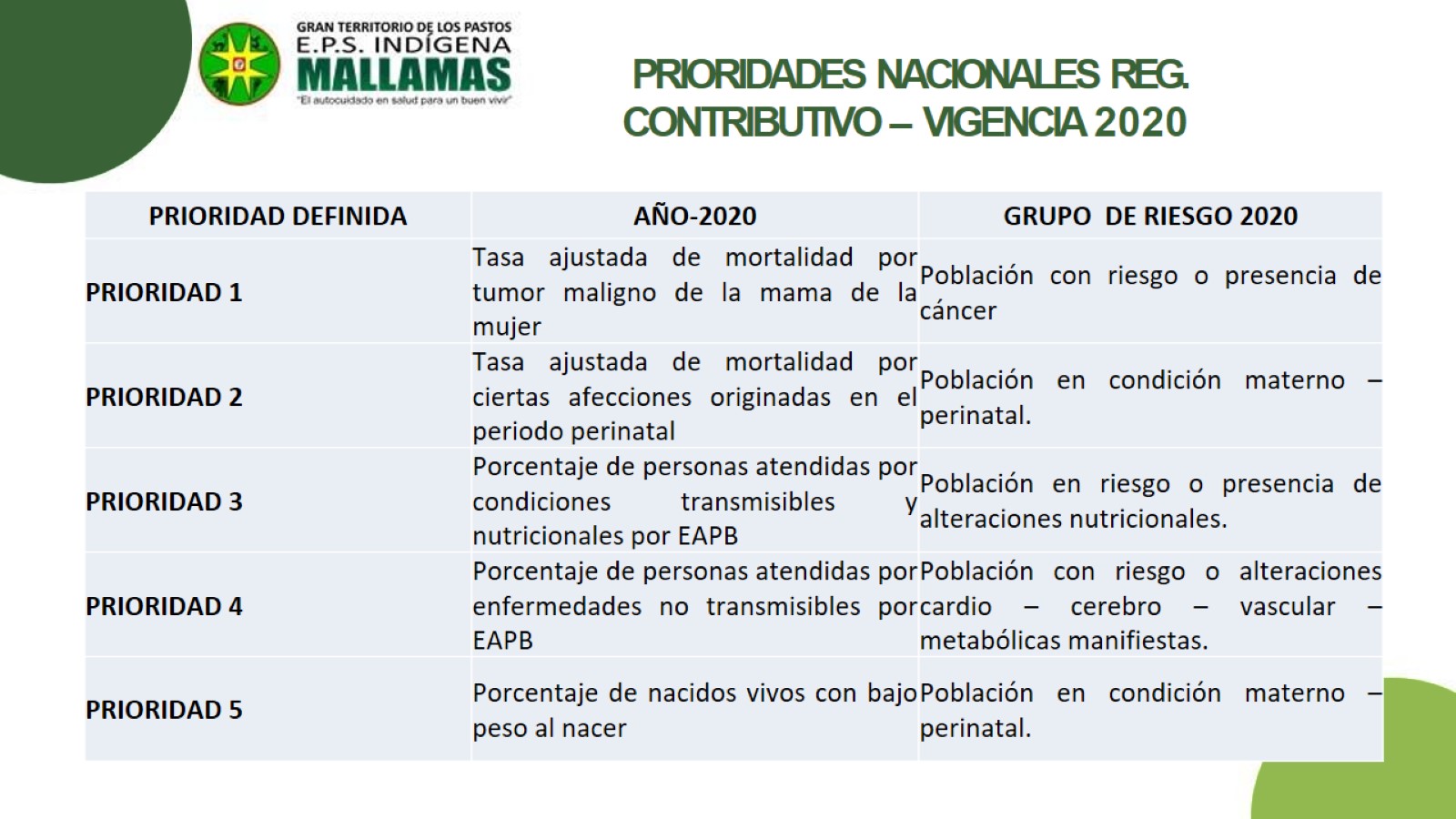 PRIORIDADES NACIONALES REG. CONTRIBUTIVO – VIGENCIA 2020
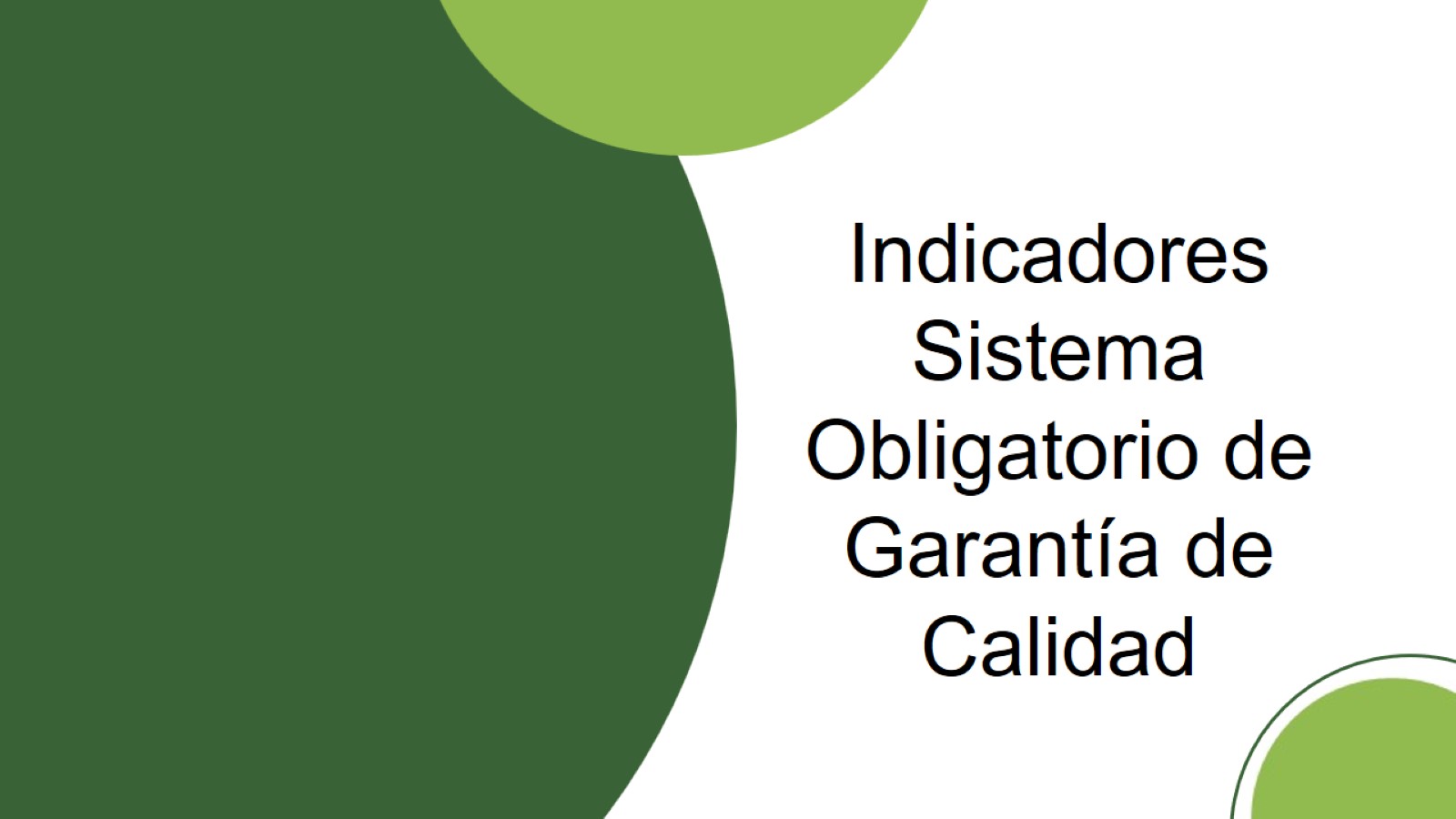 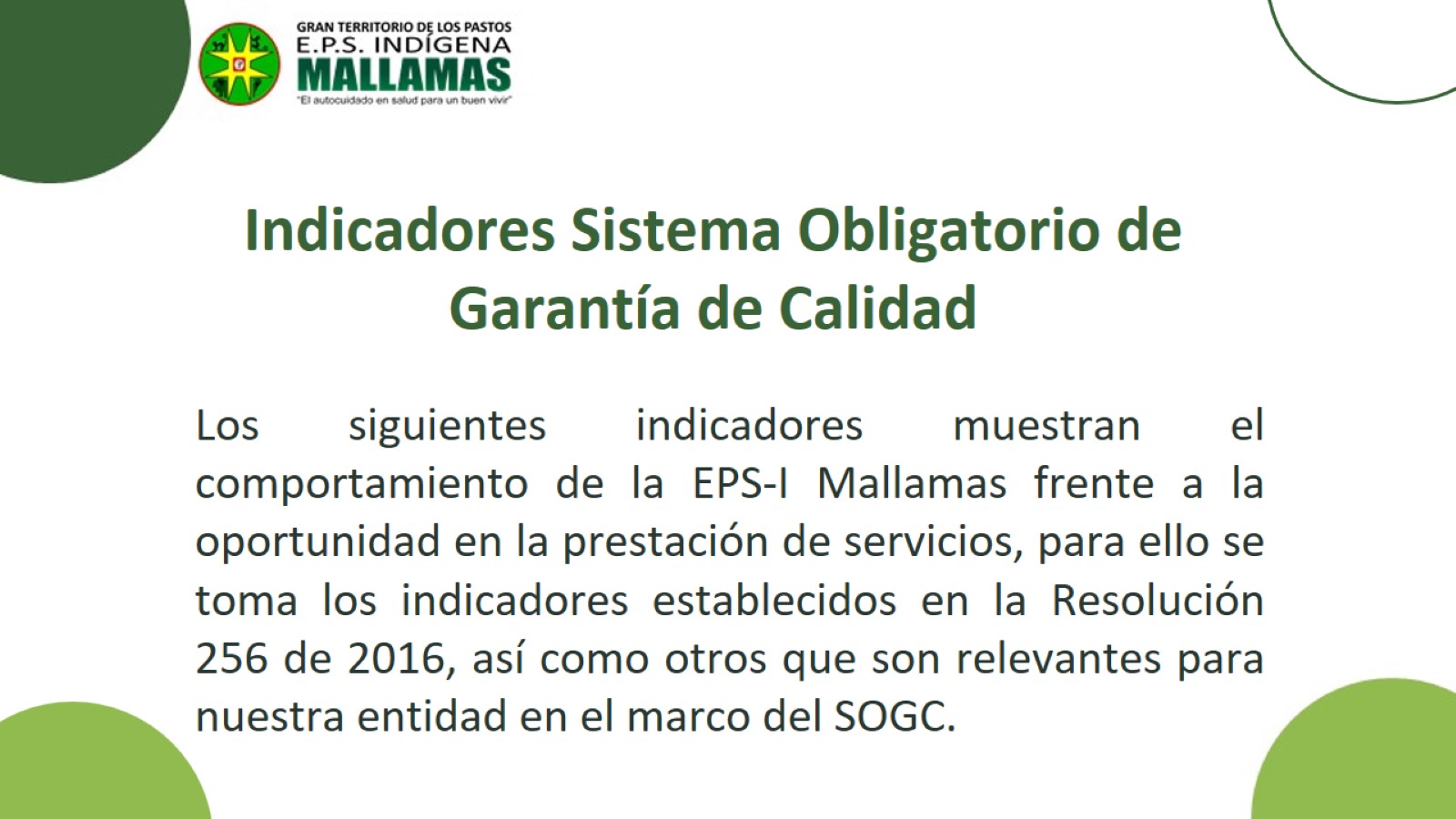 Indicadores Sistema Obligatorio de Garantía de Calidad
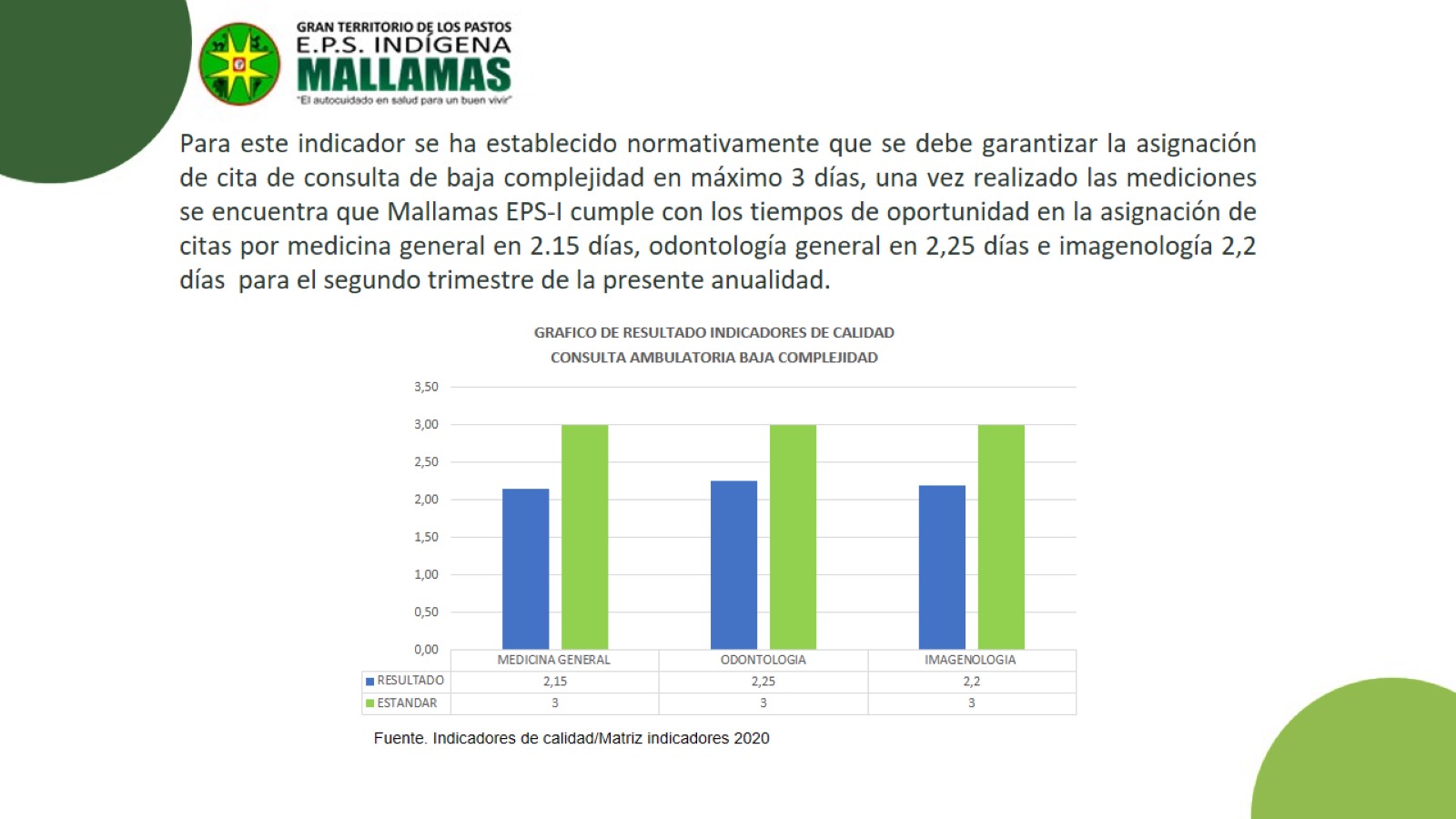 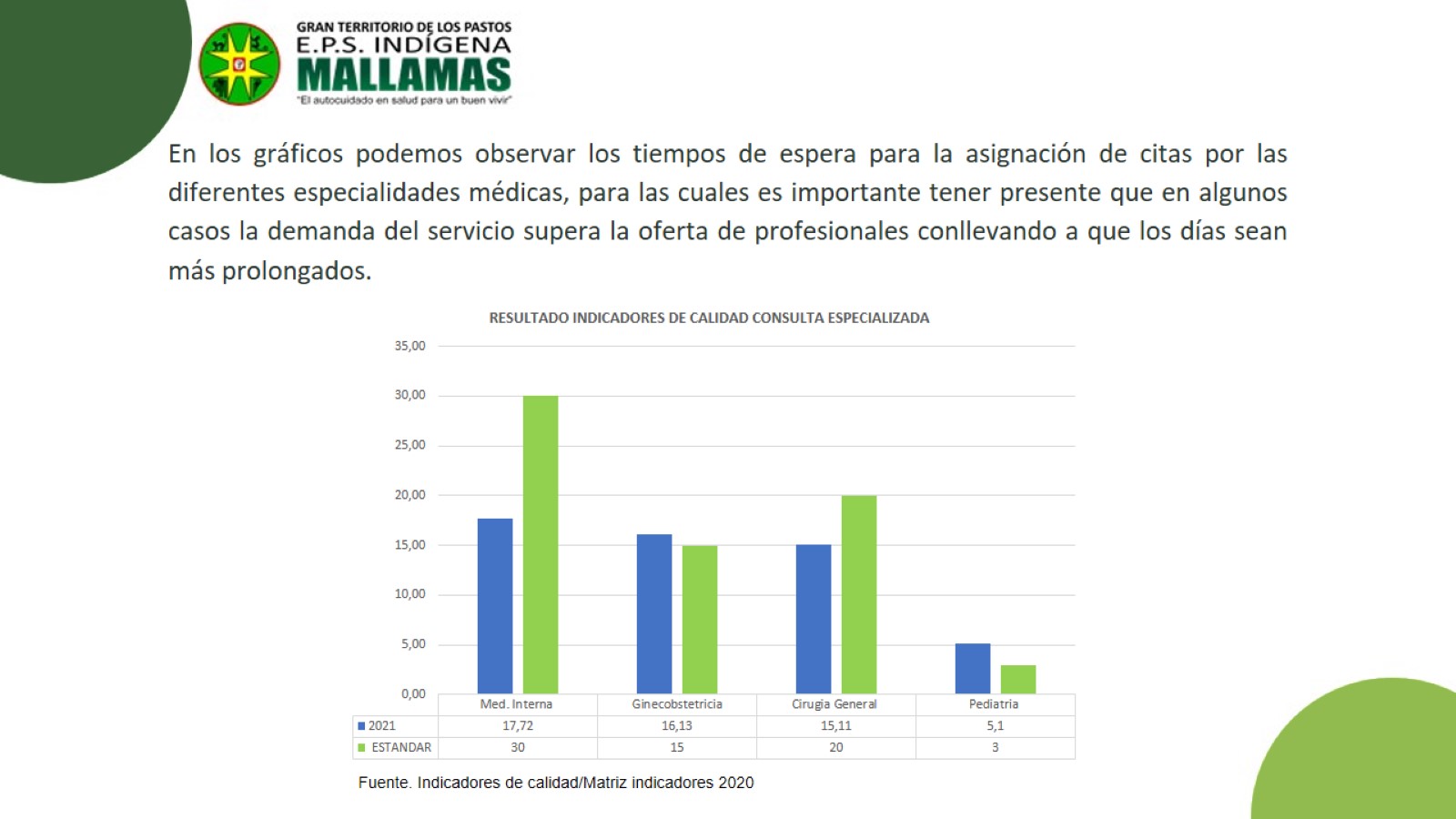 En los gráficos podemos observar los tiempos de espera para la asignación de citas por las diferentes especialidades médicas, para las cuales es importante tener presente que en algunos casos la demanda del servicio supera la oferta de profesionales conllevando a que los días sean más prolongados.
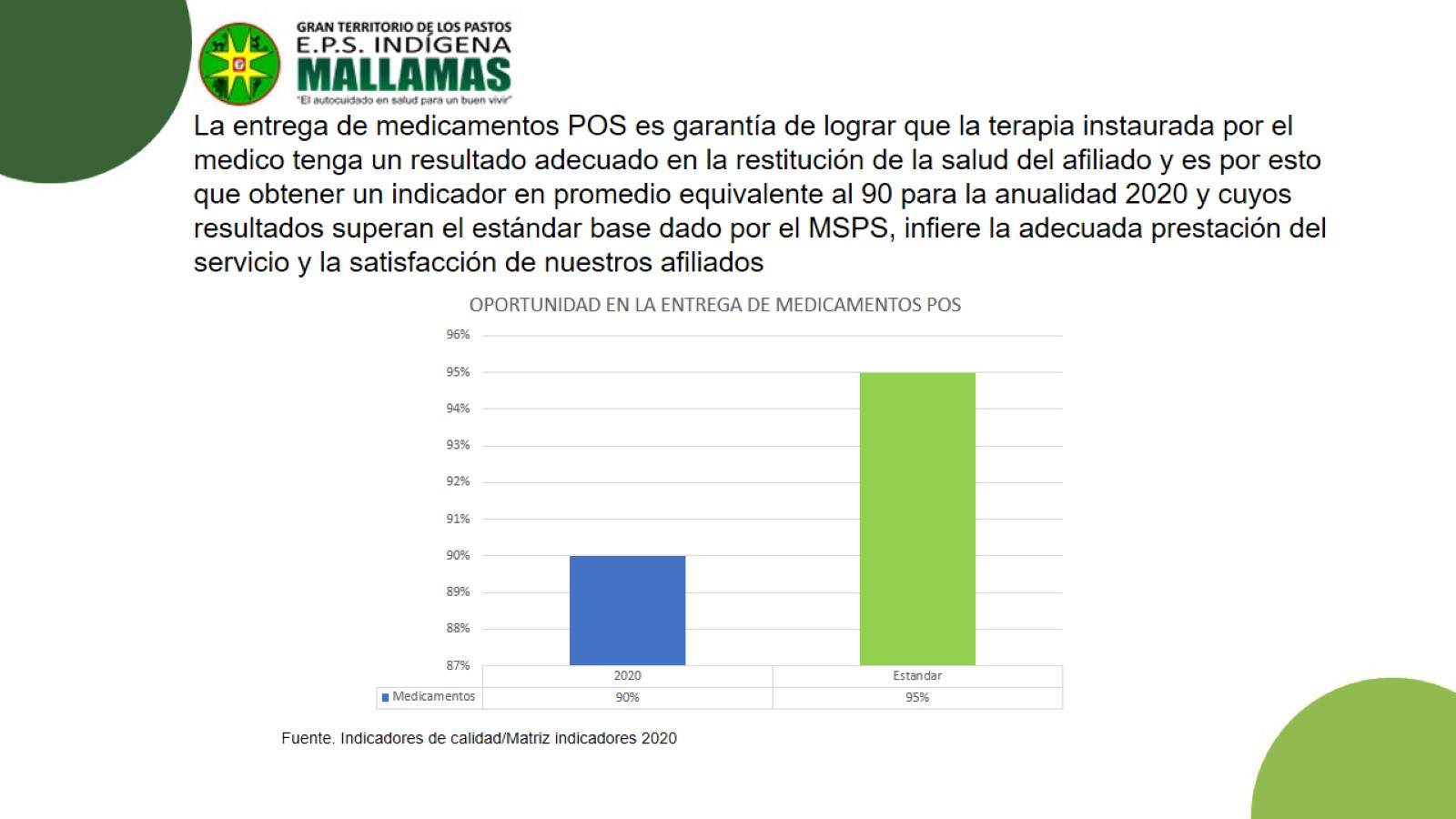 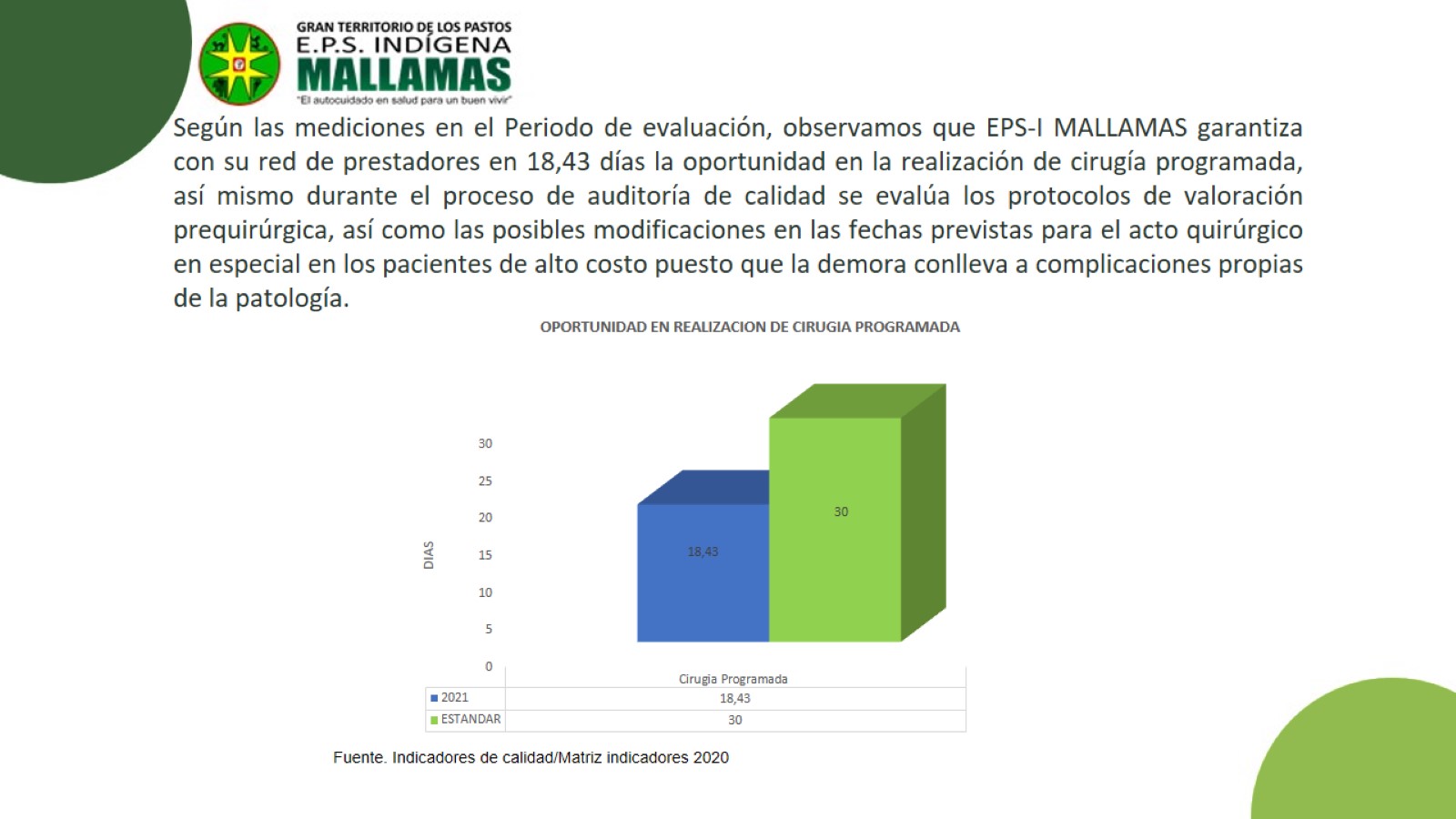 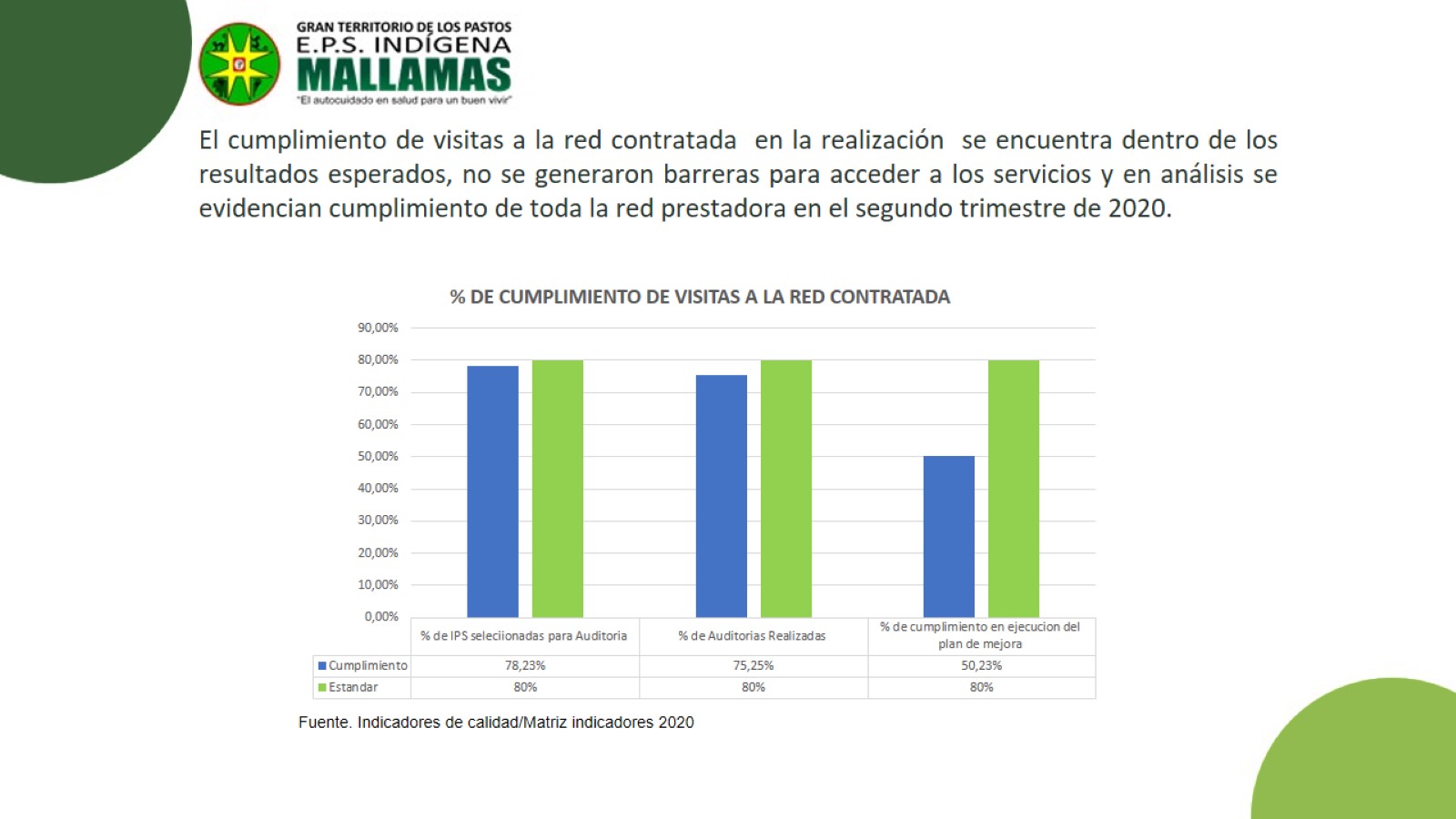 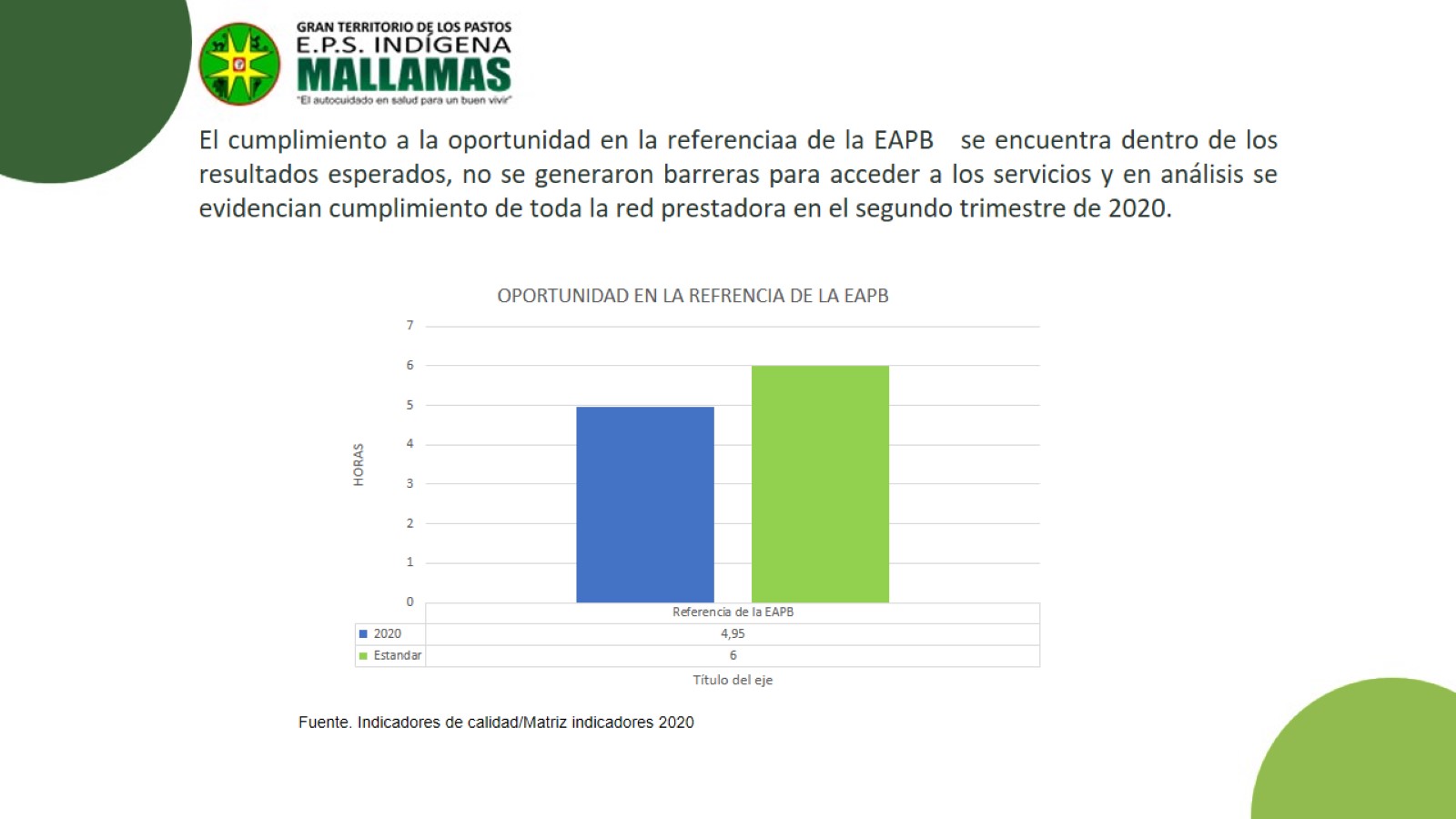 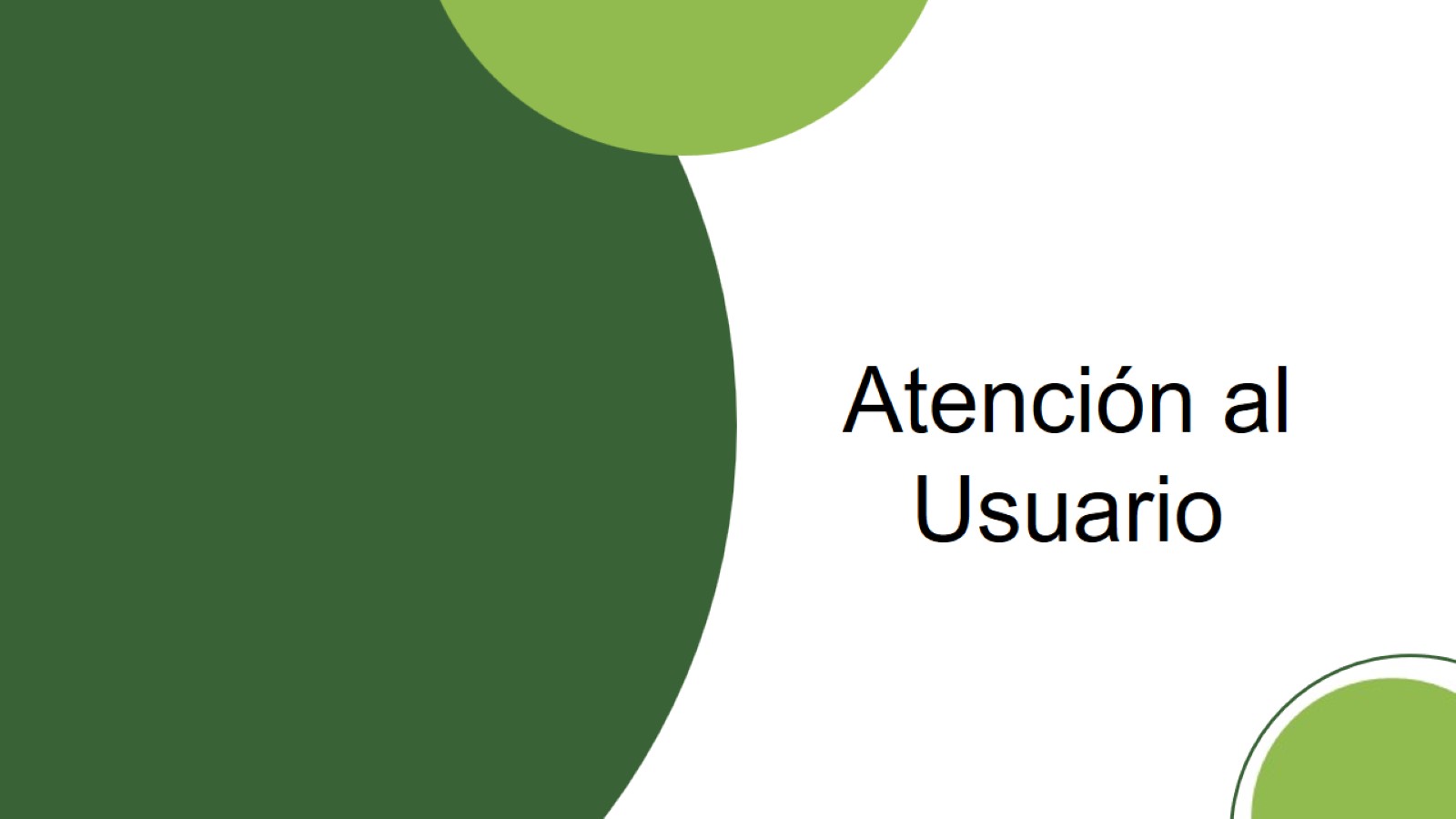 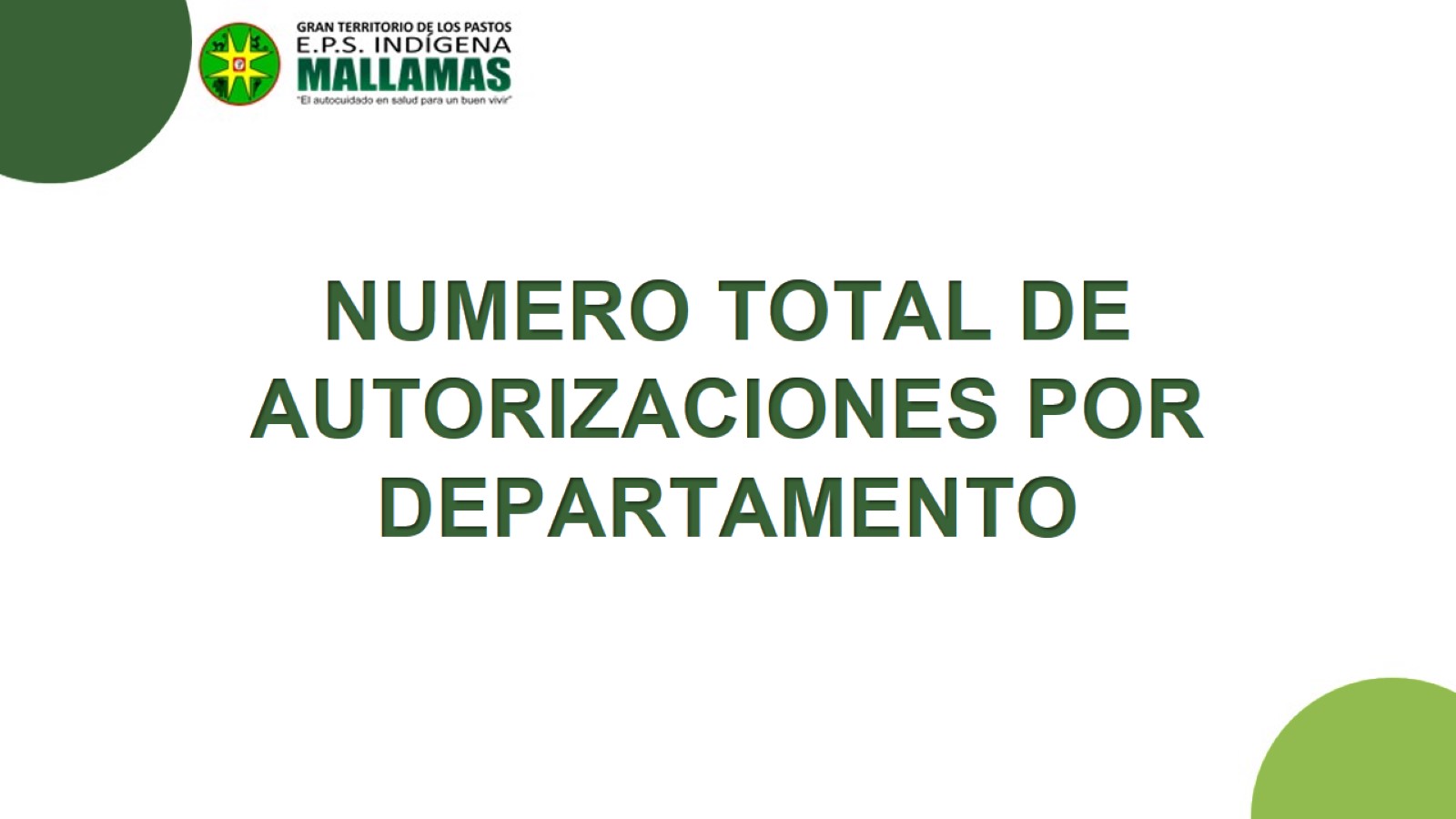 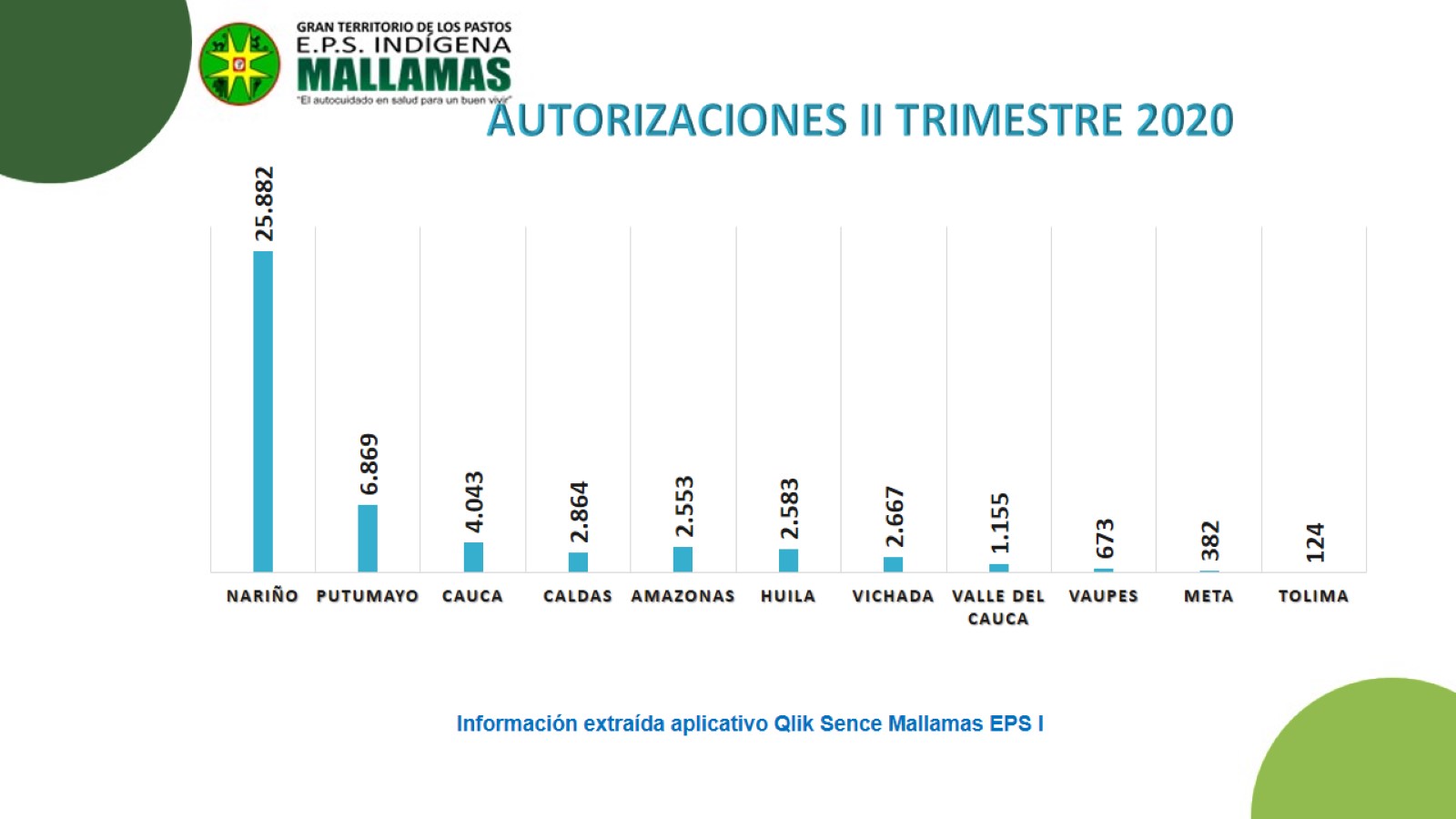 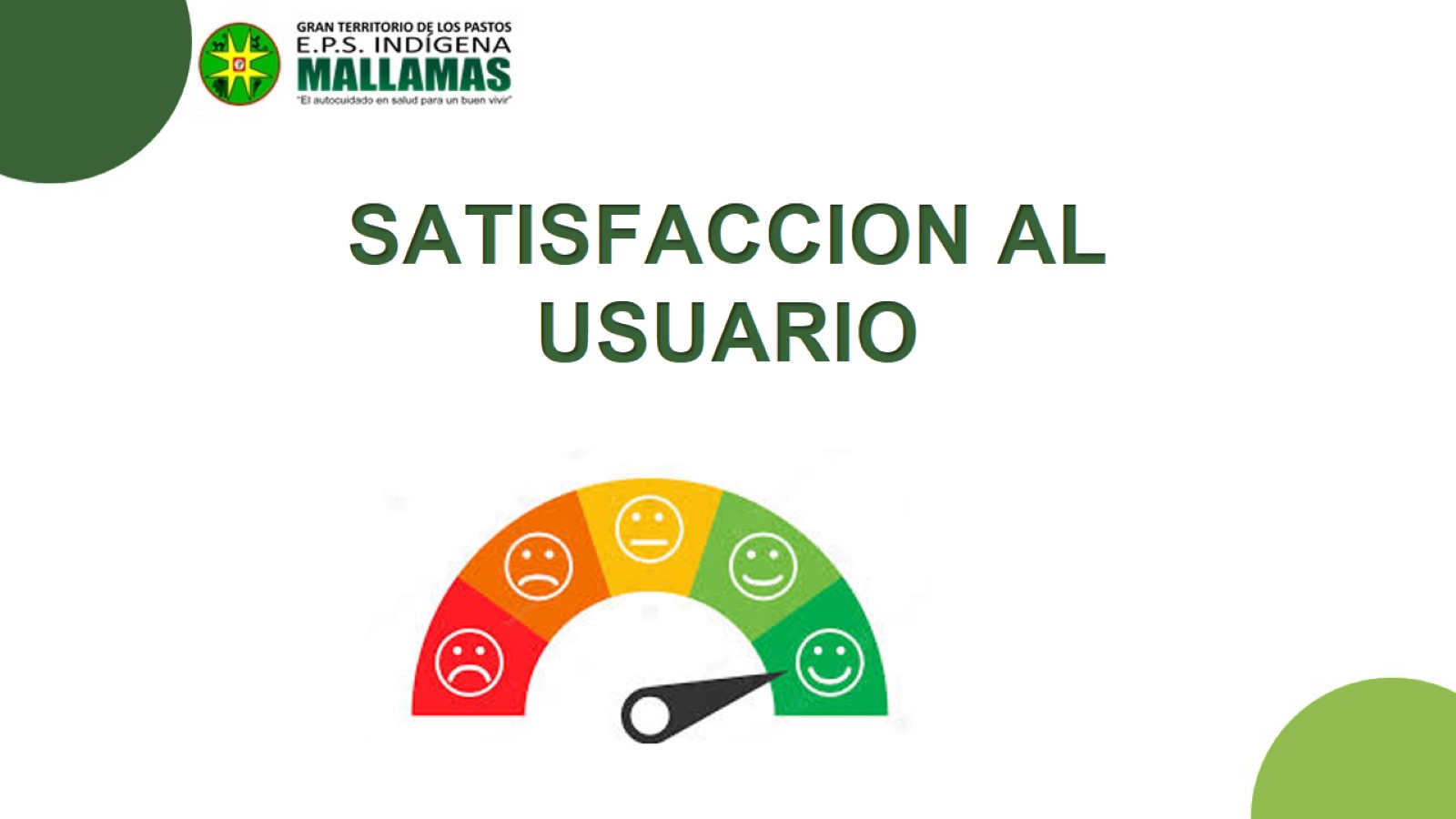 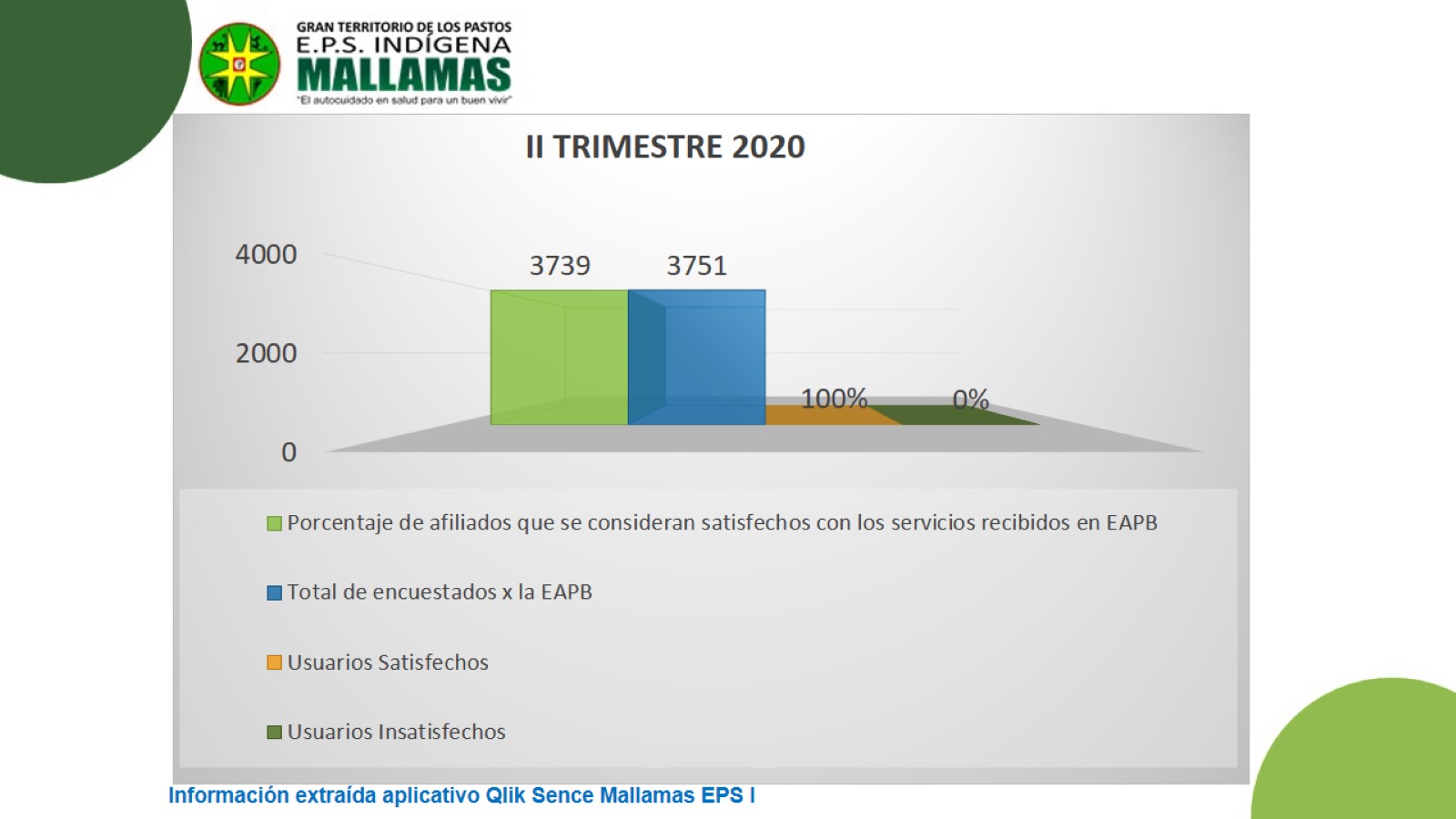 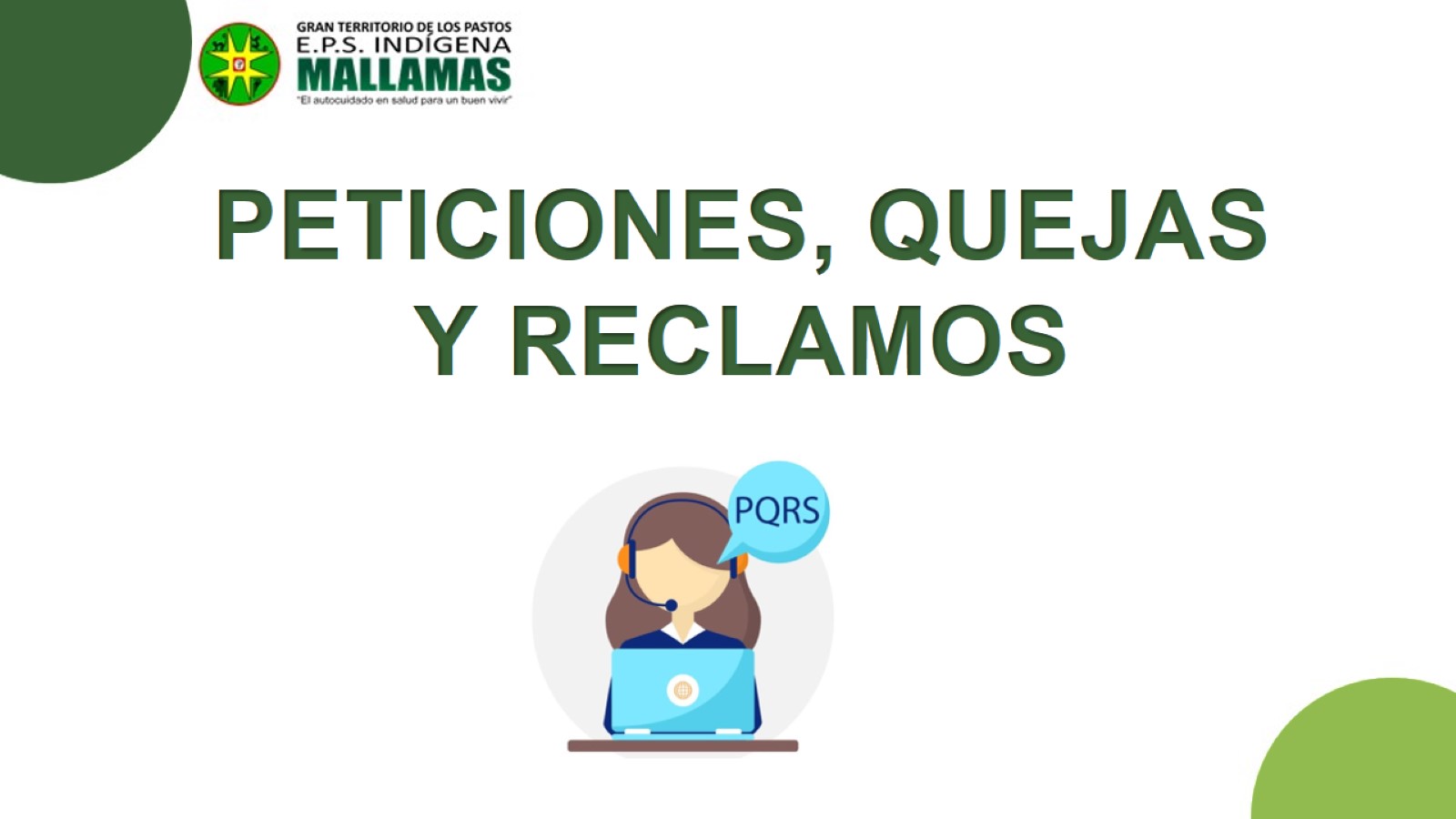 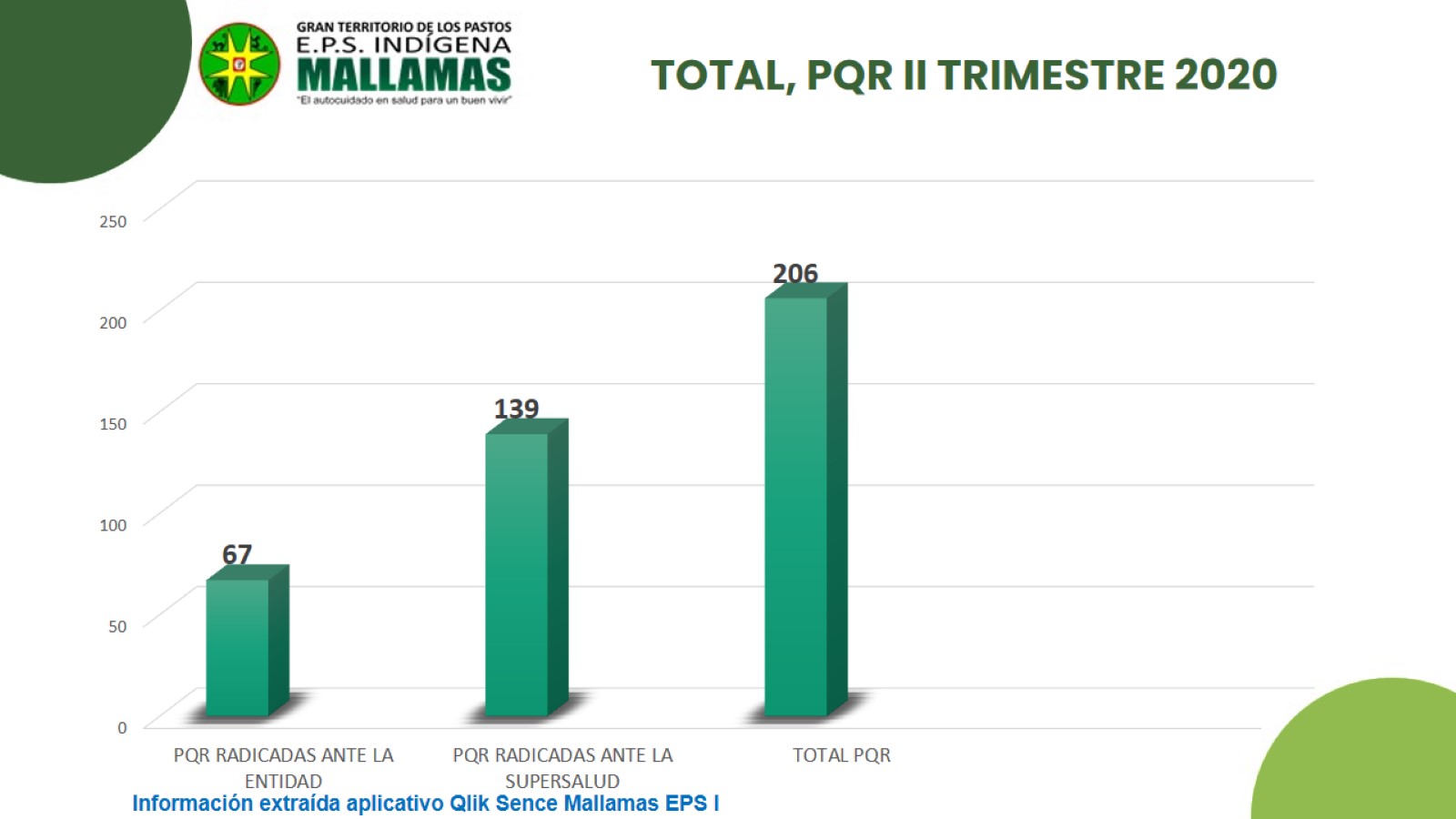 TOTAL, PQR II TRIMESTRE 2020
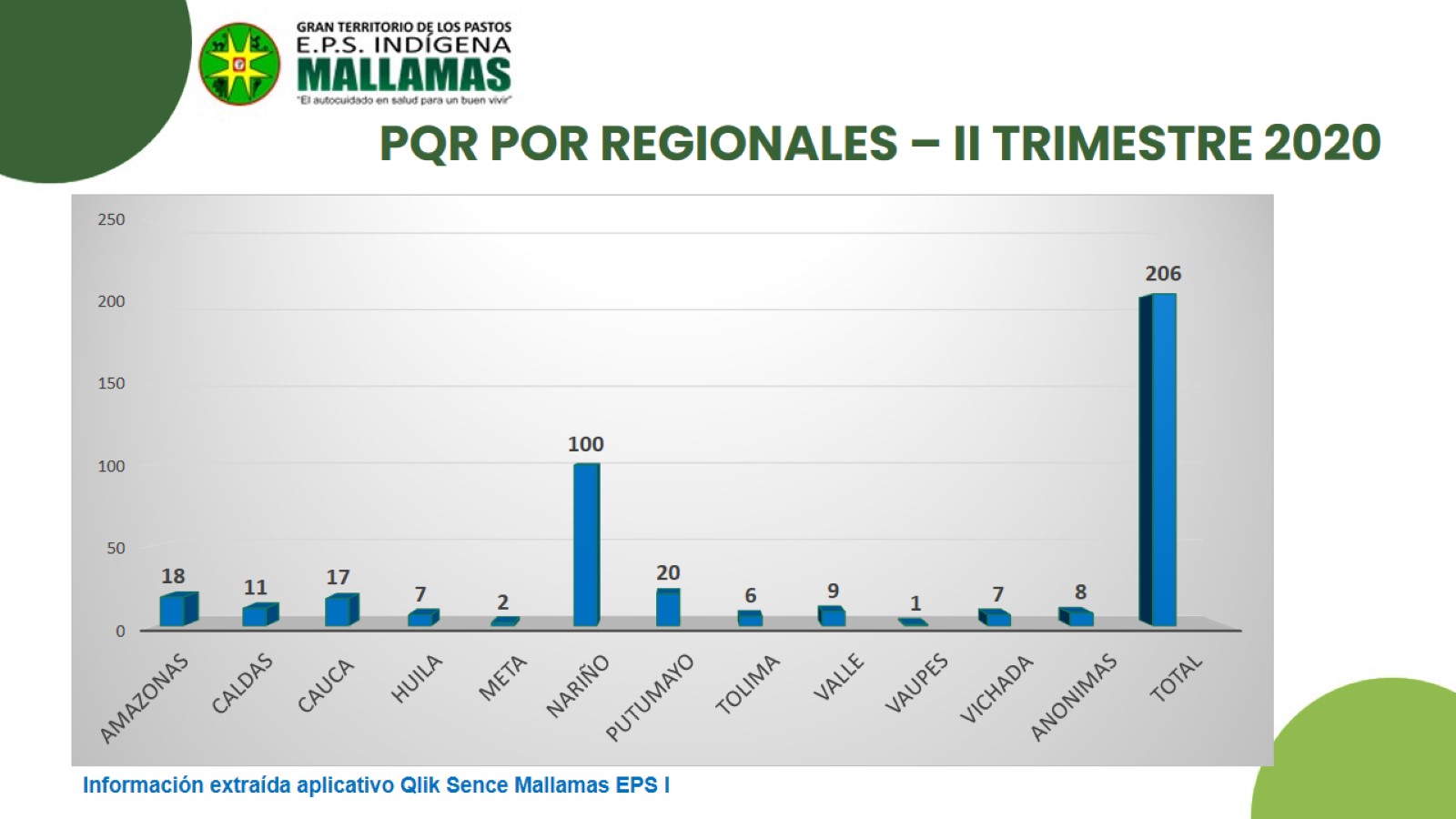 PQR POR REGIONALES – II TRIMESTRE 2020
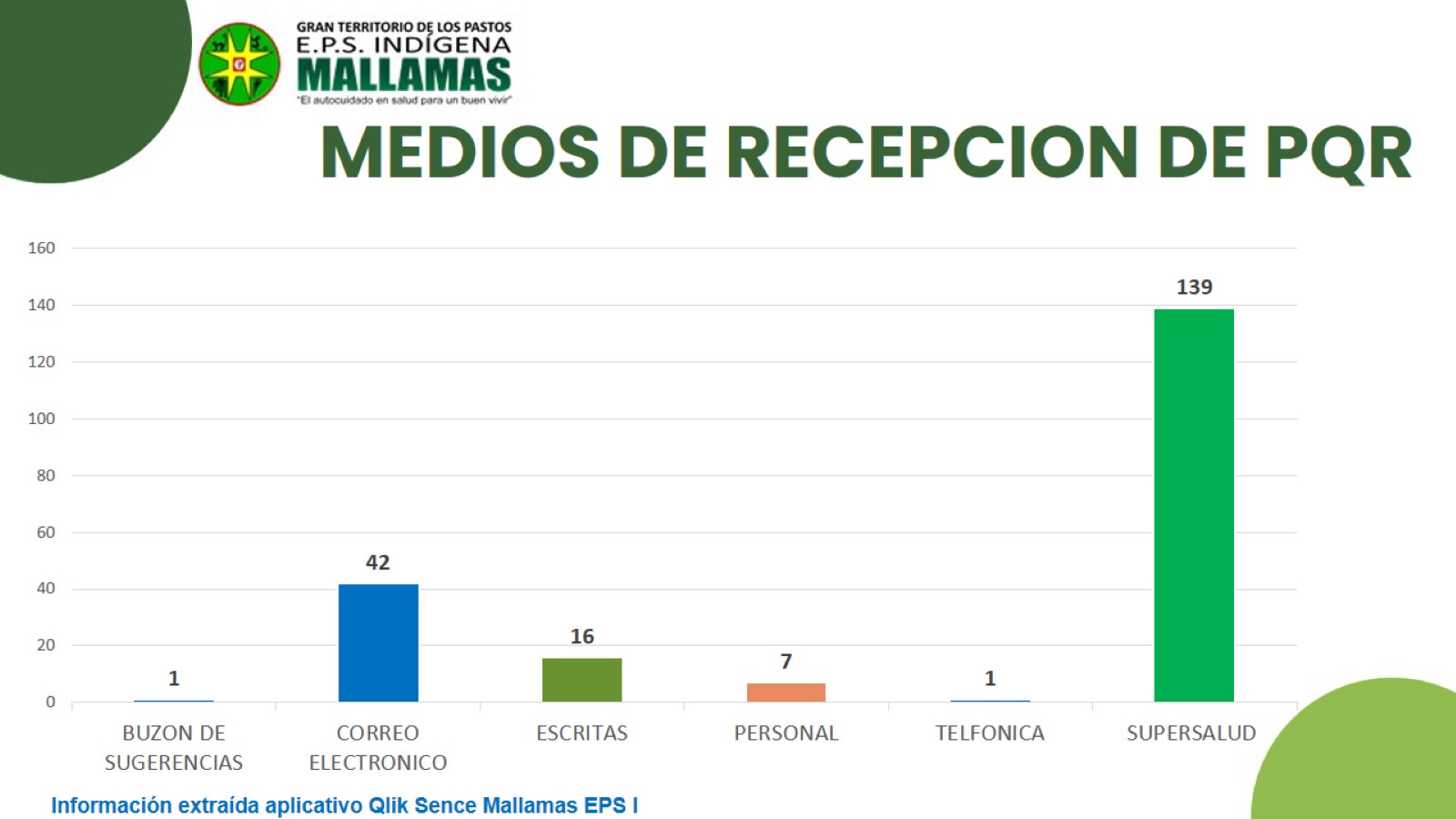 MEDIOS DE RECEPCION DE PQR
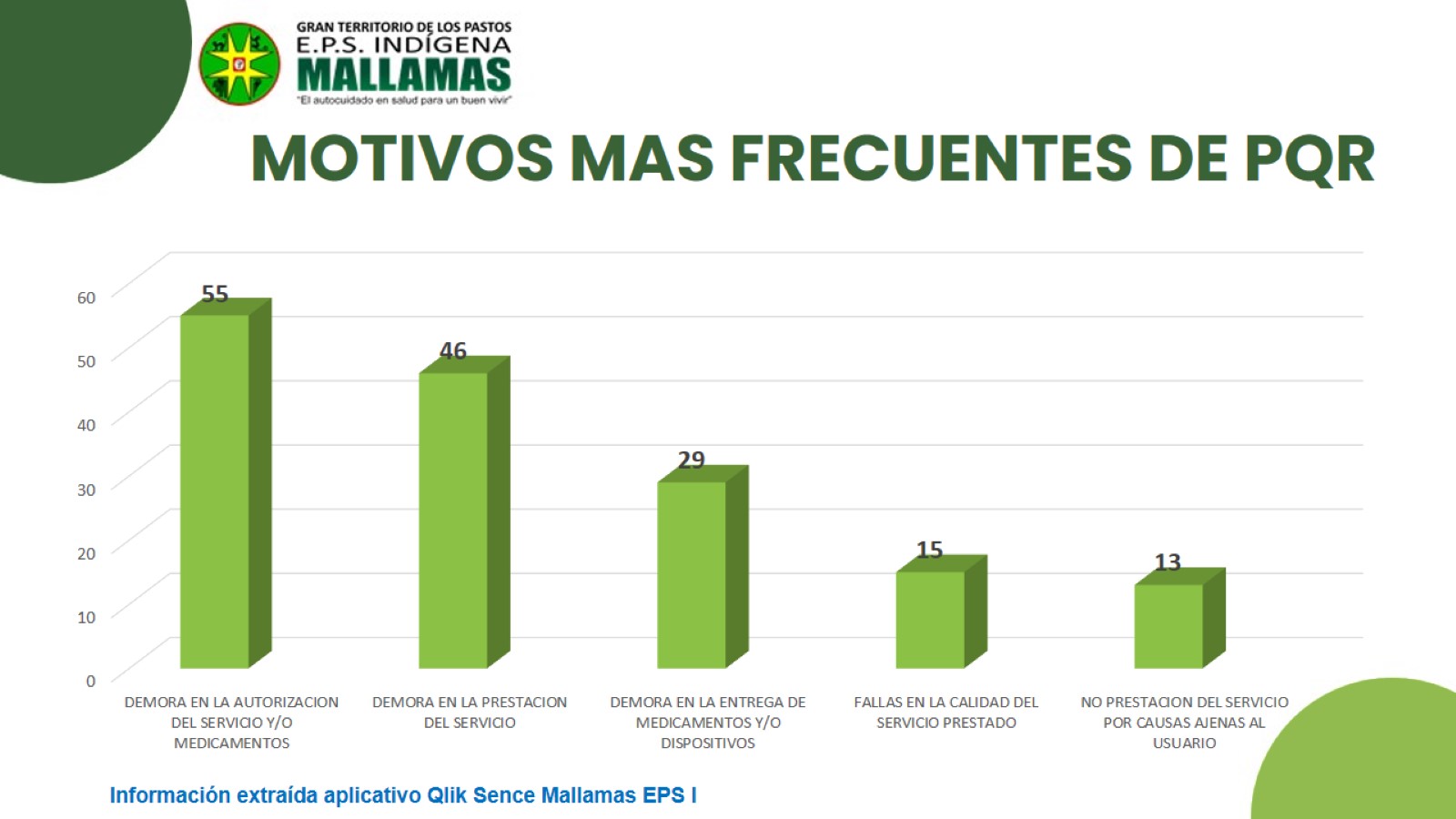 MOTIVOS MAS FRECUENTES DE PQR
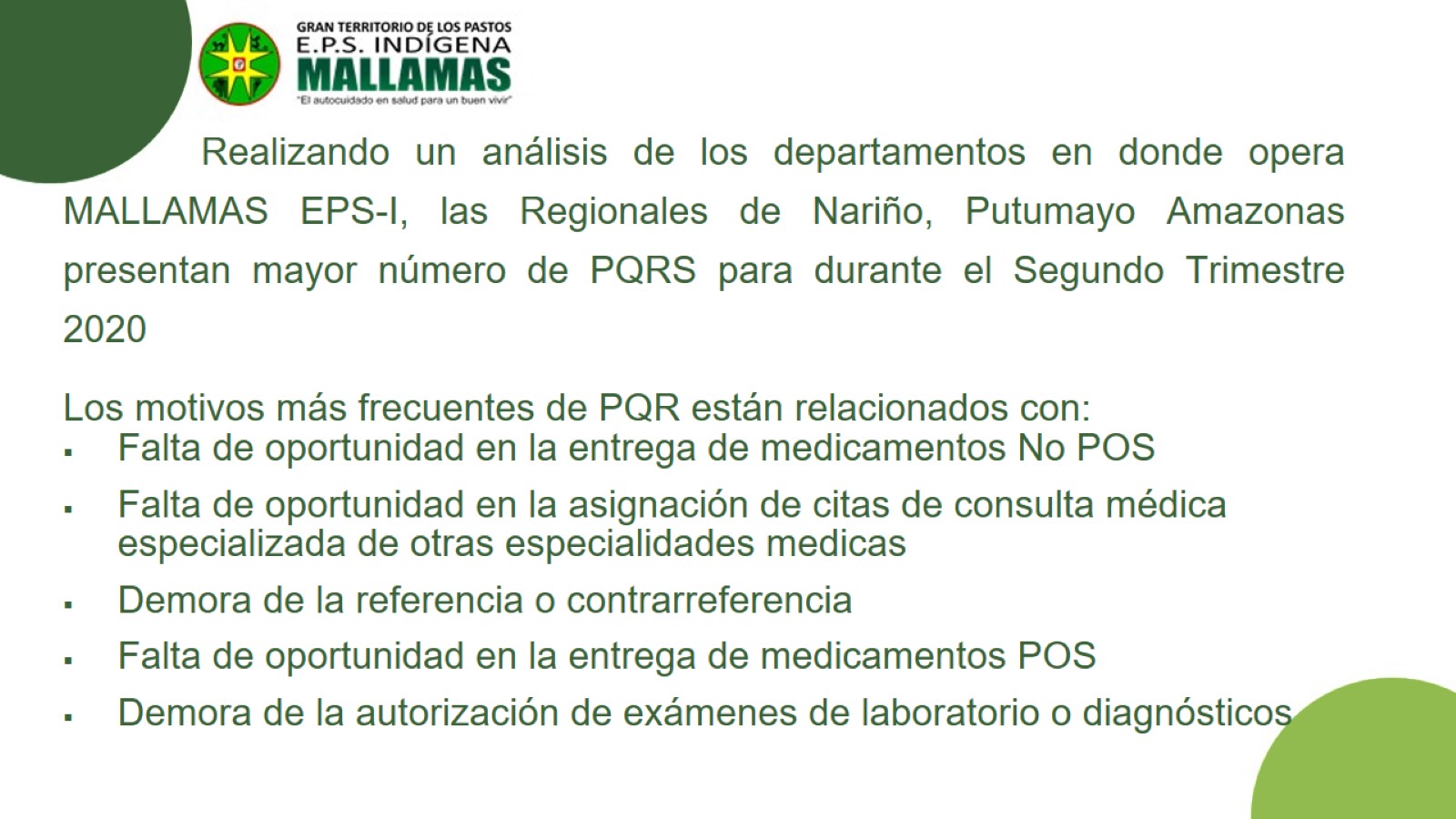 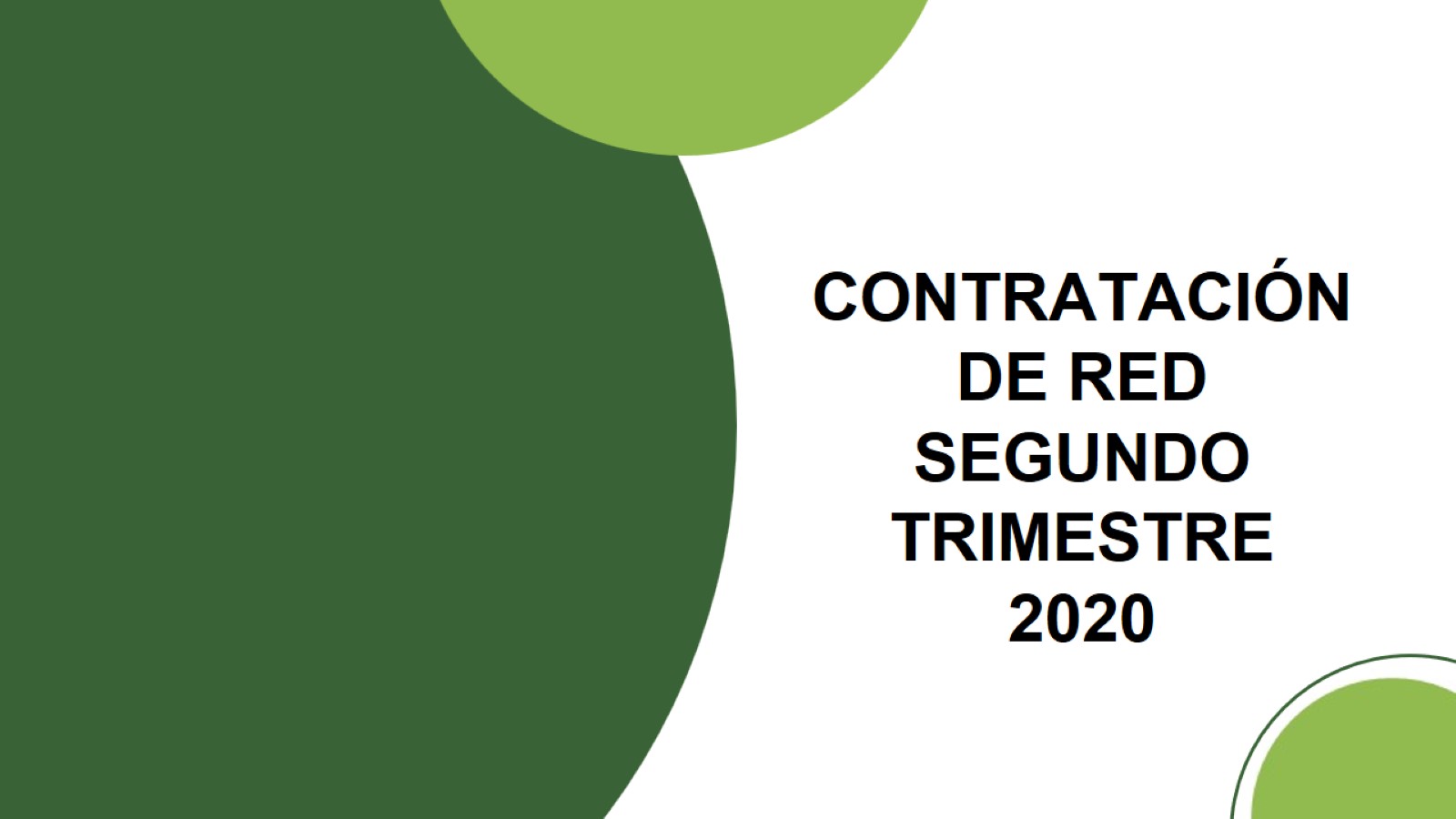 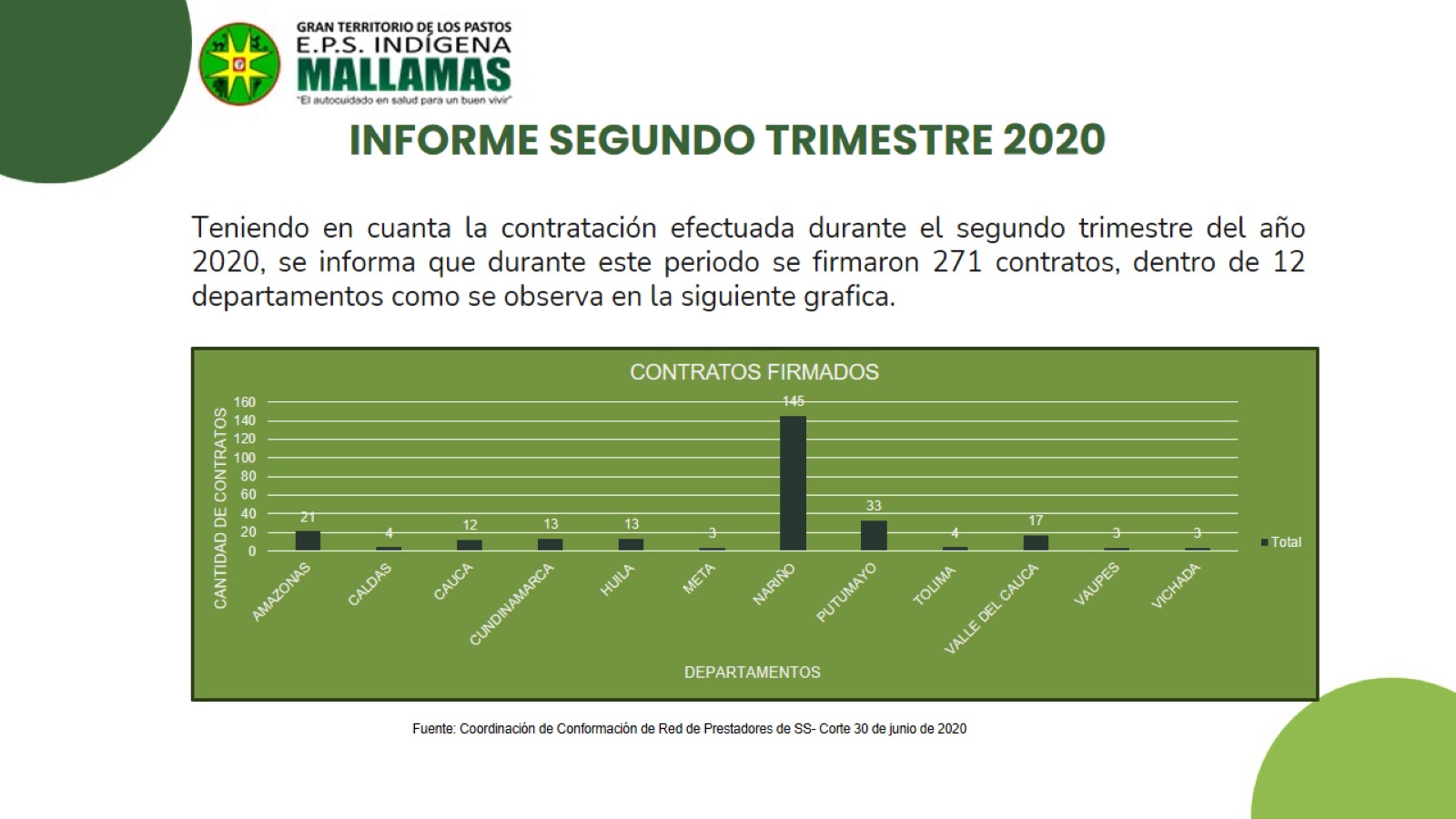 INFORME SEGUNDO TRIMESTRE 2020
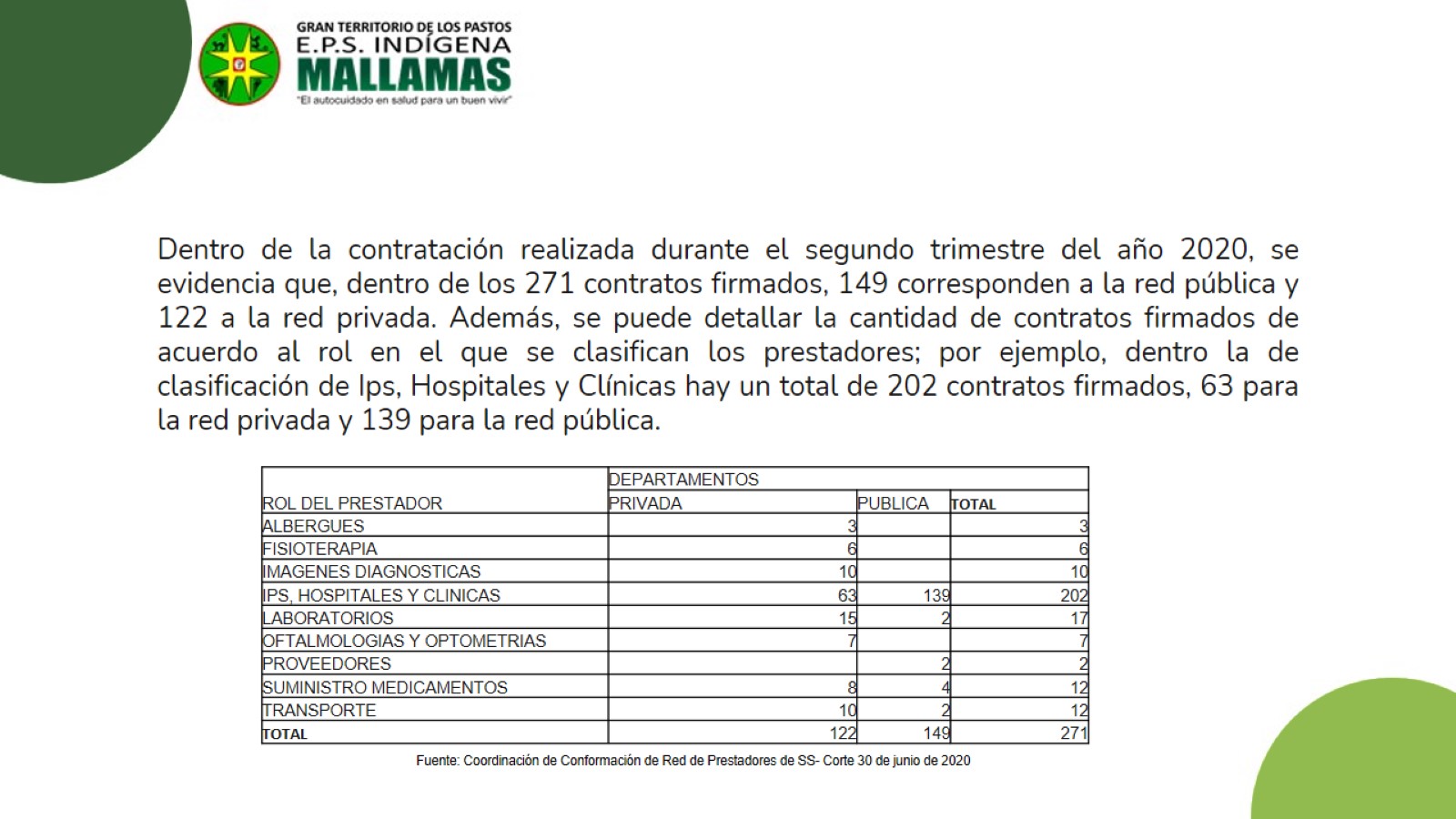 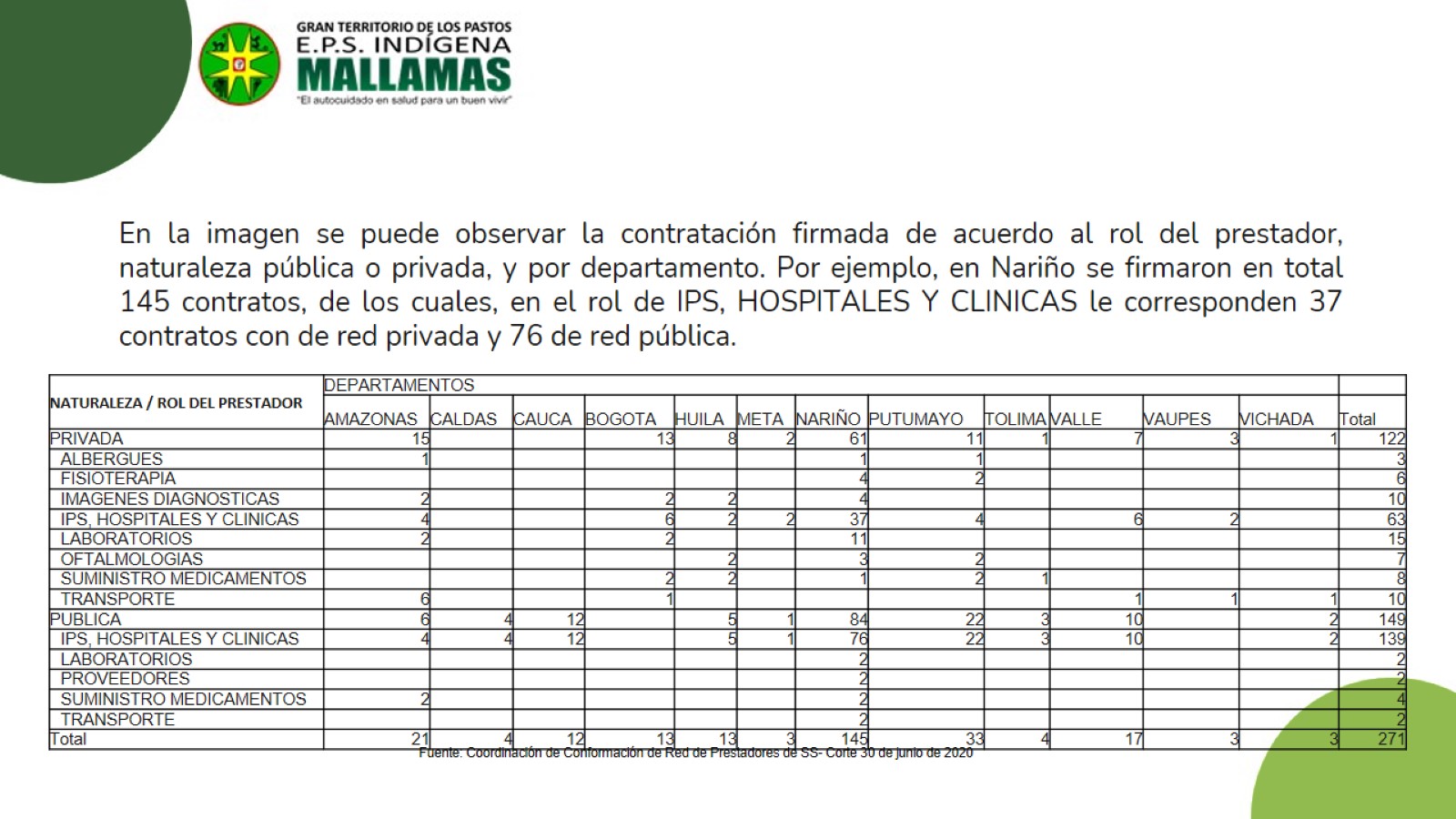 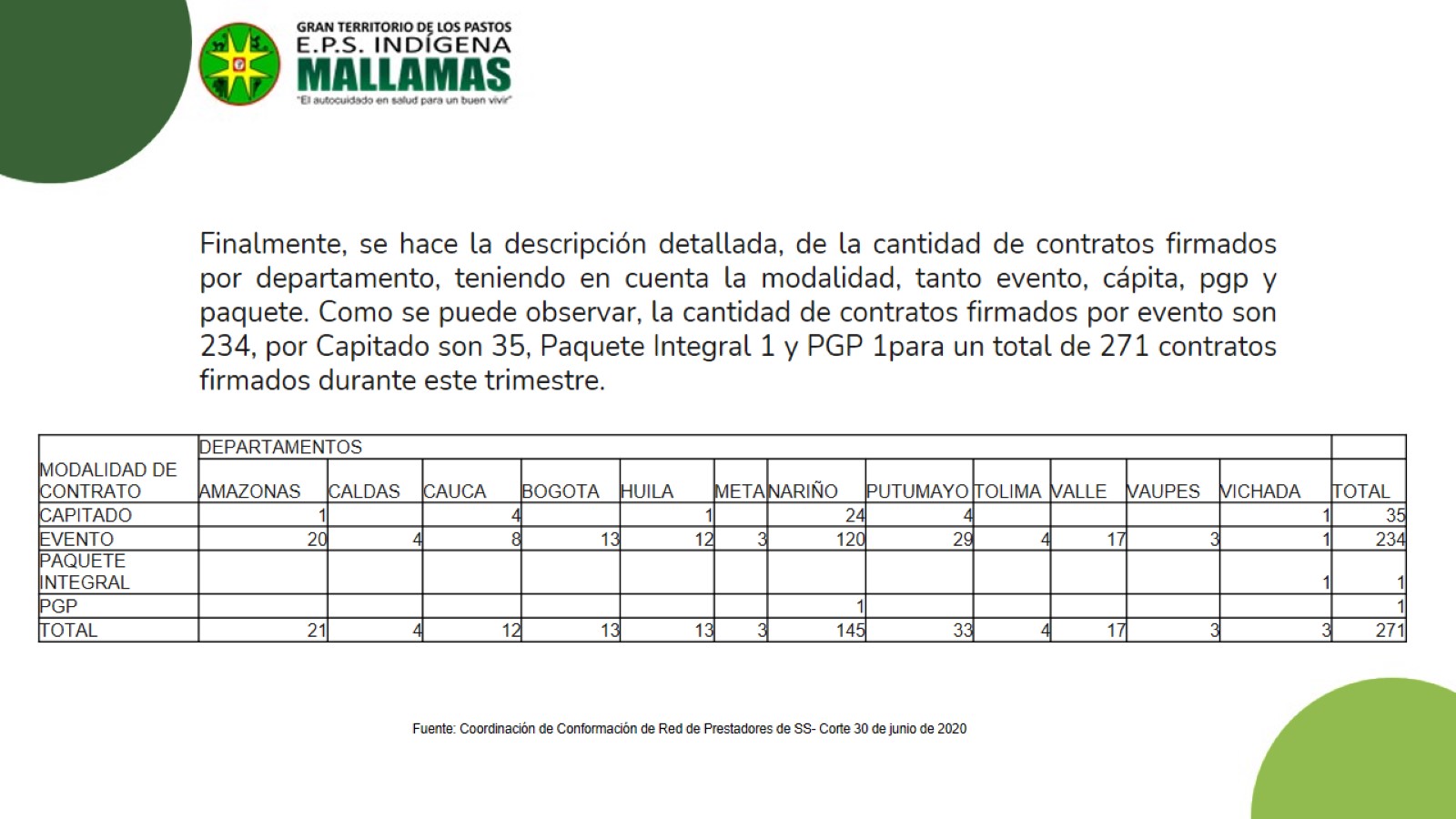 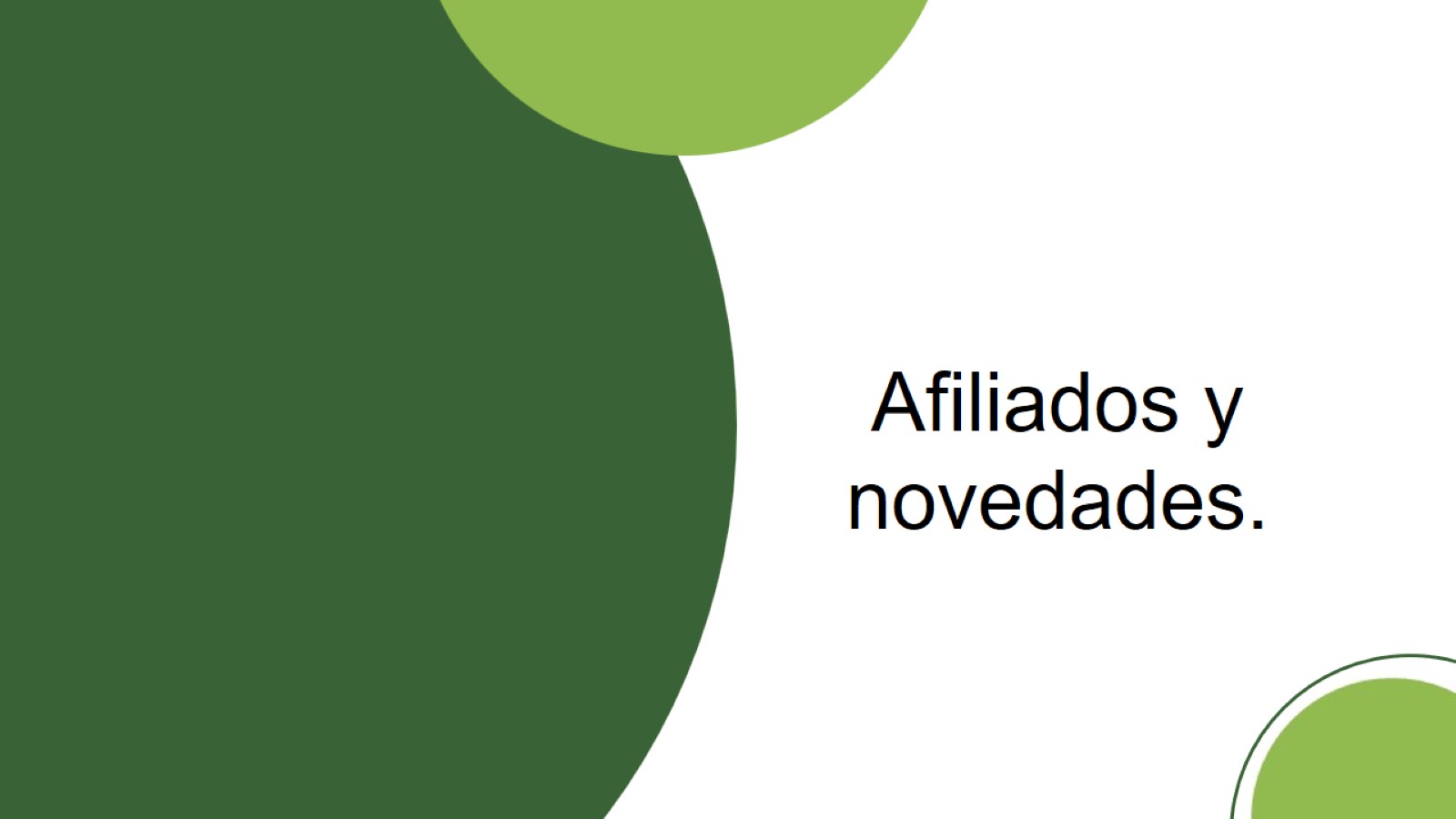 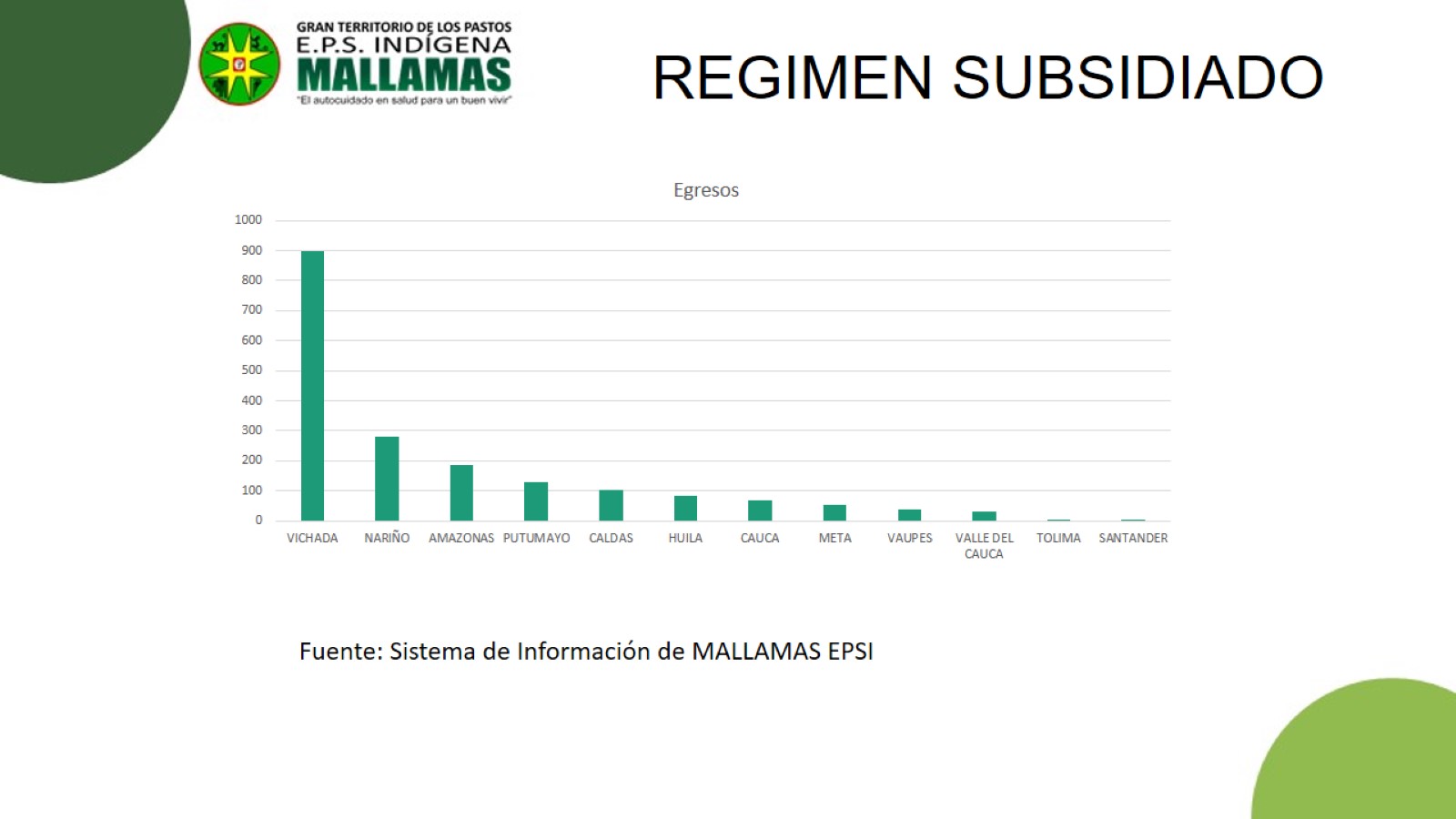 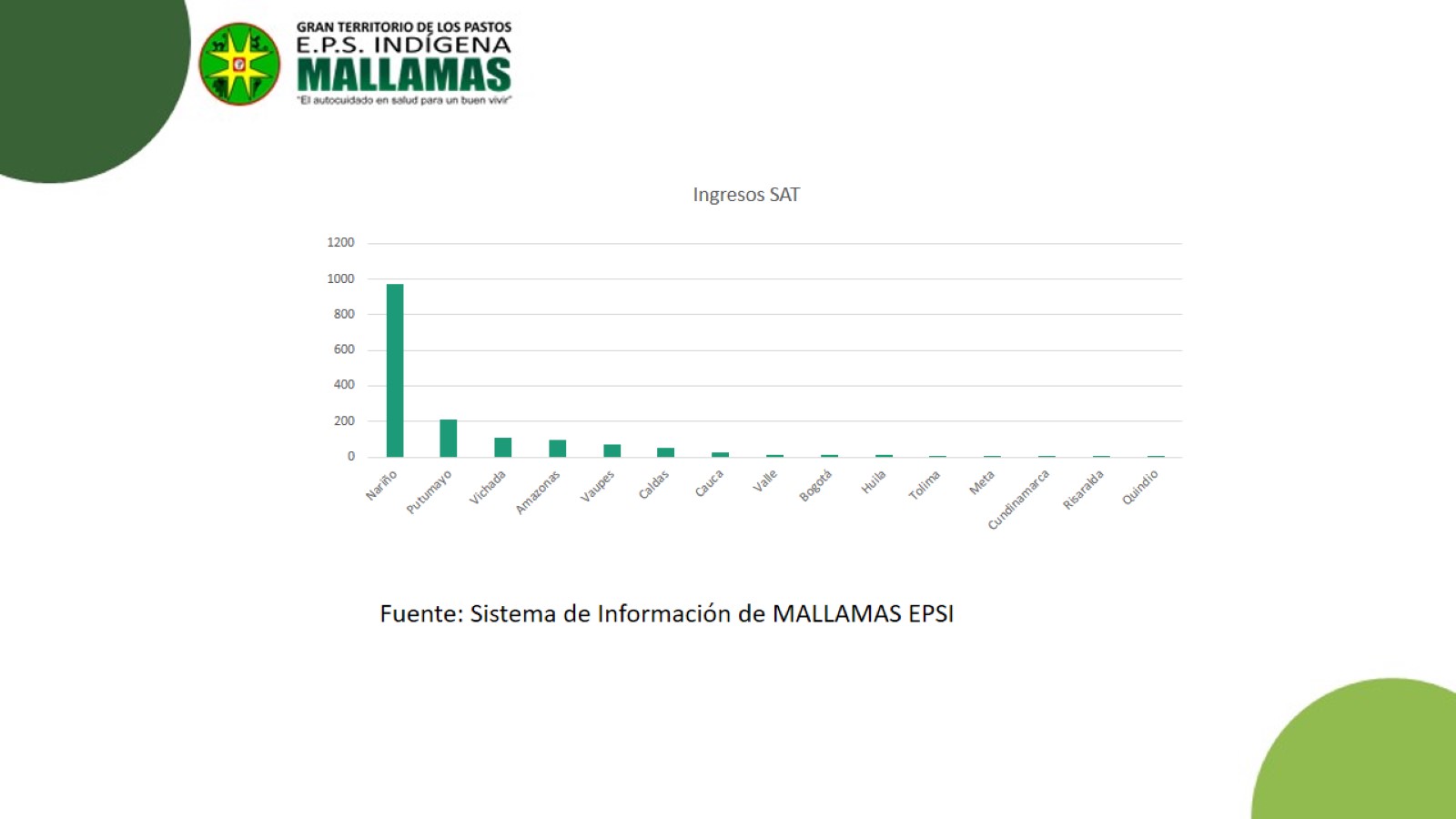 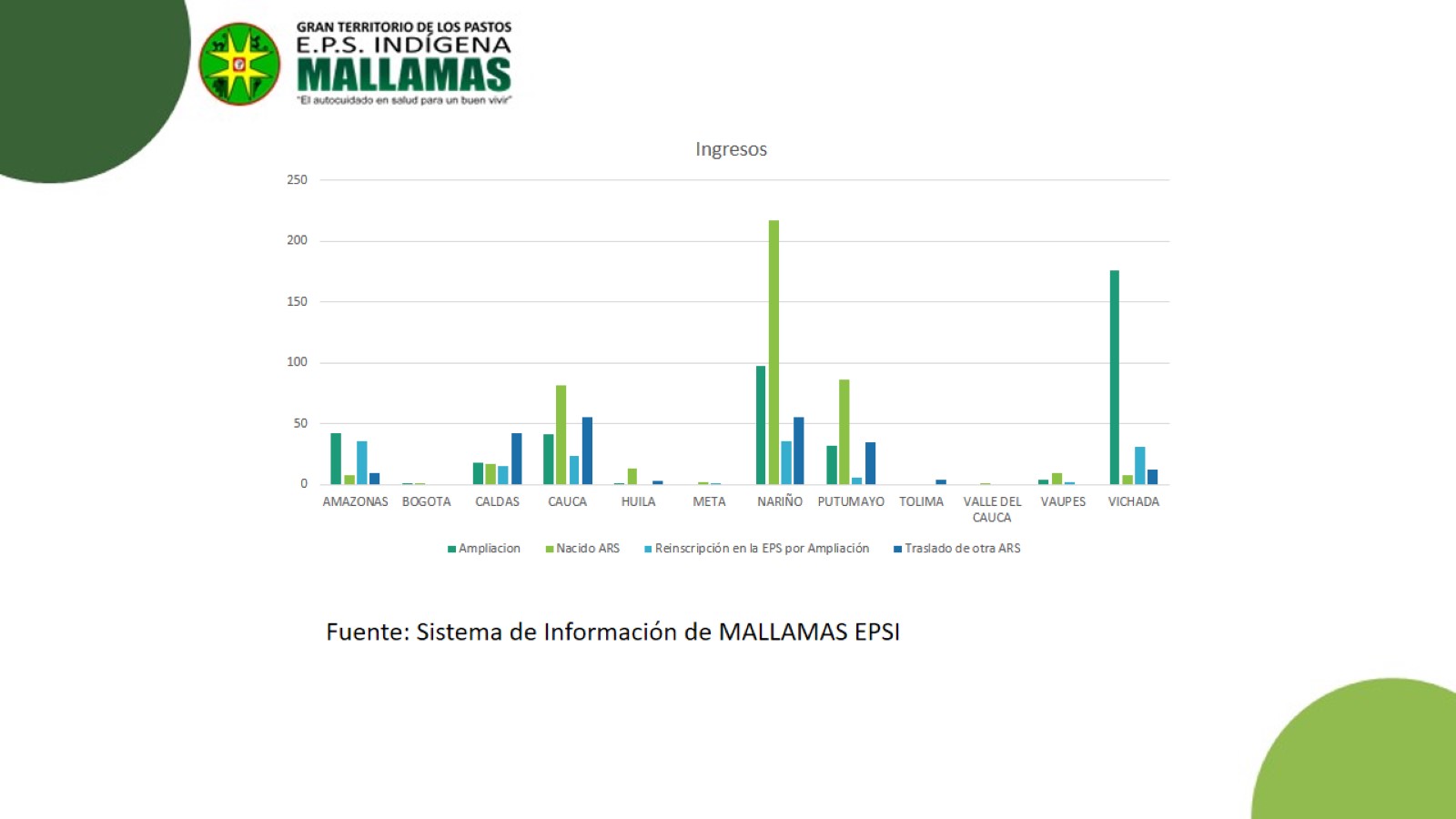 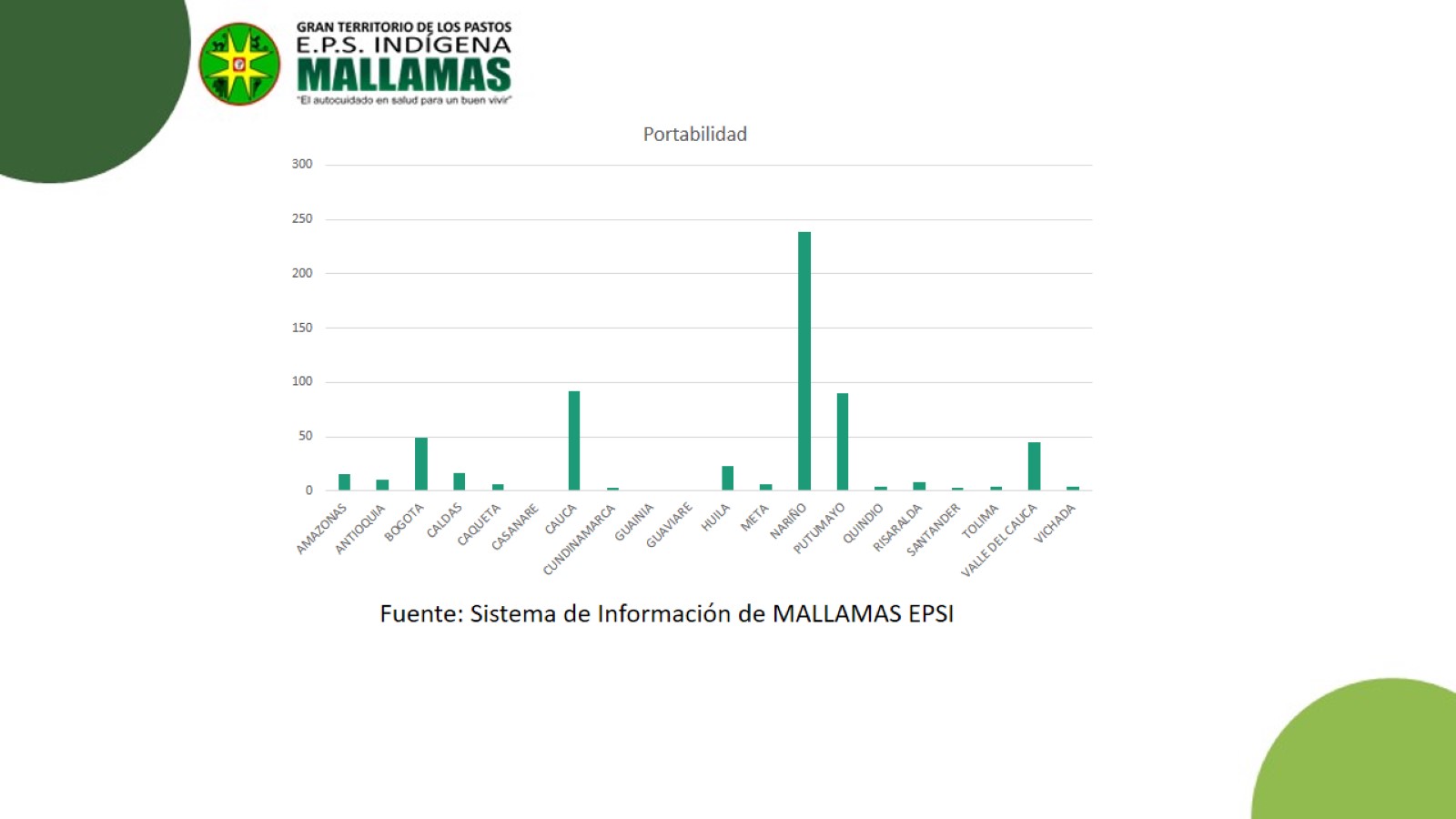 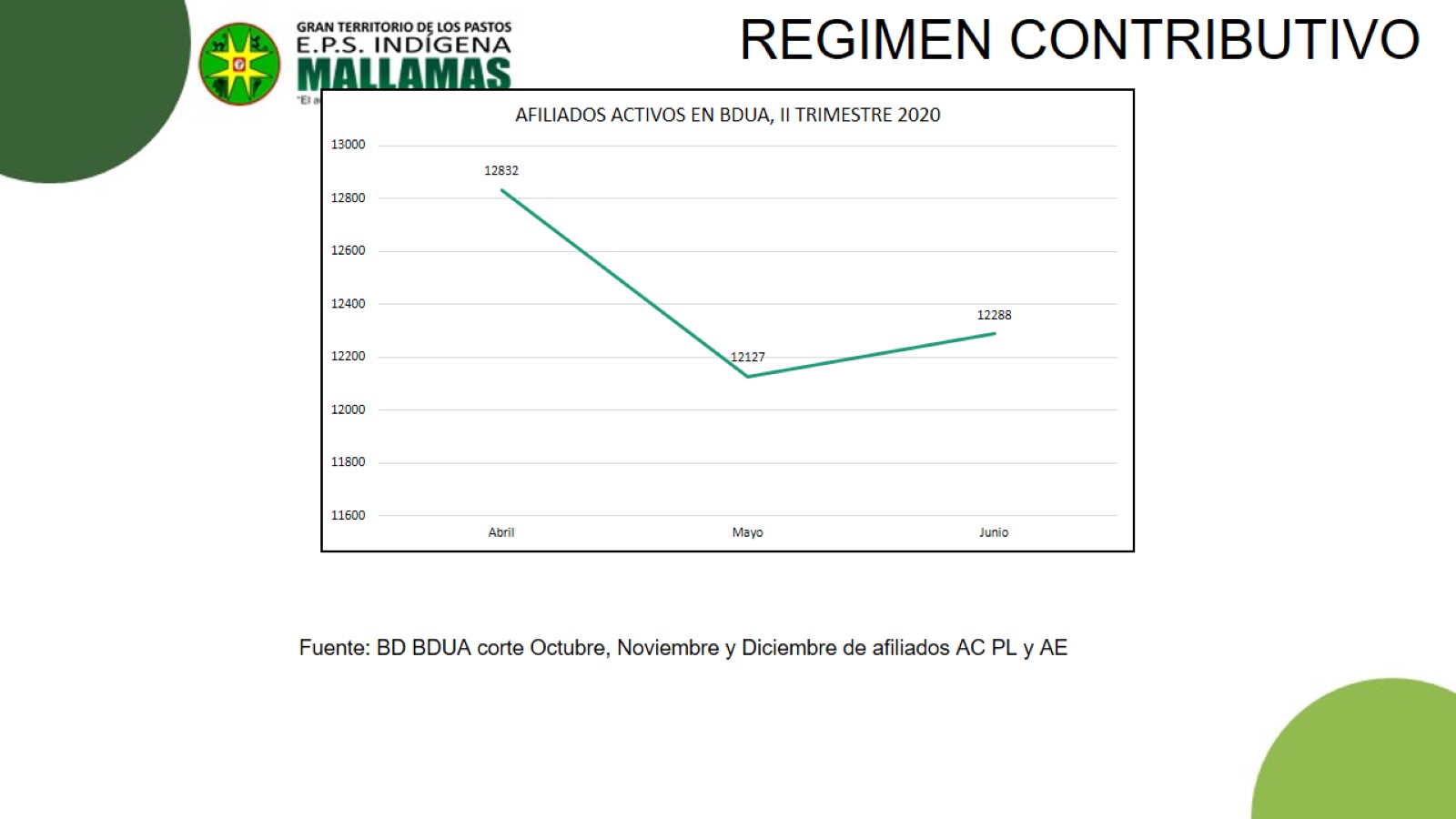 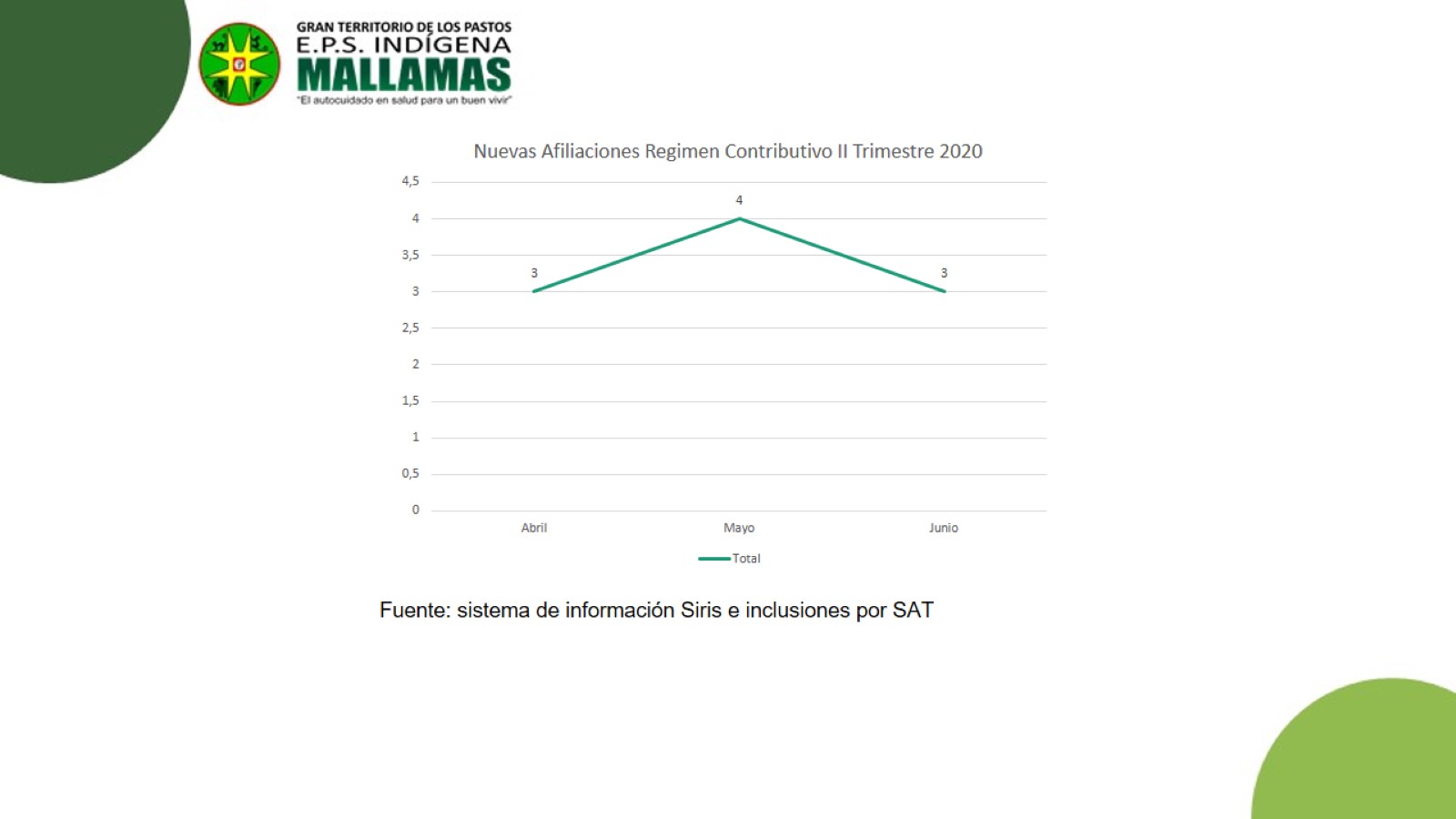 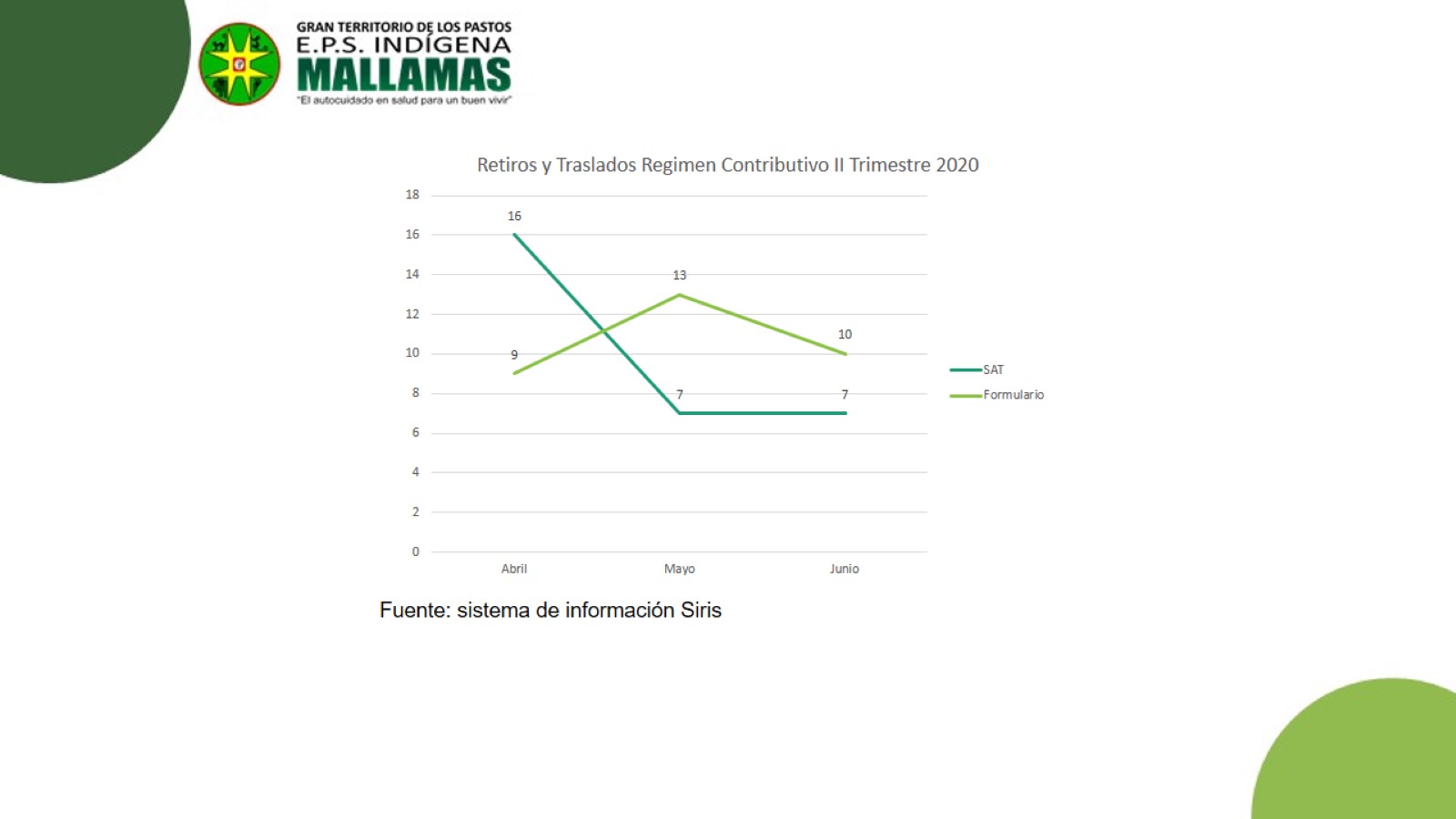 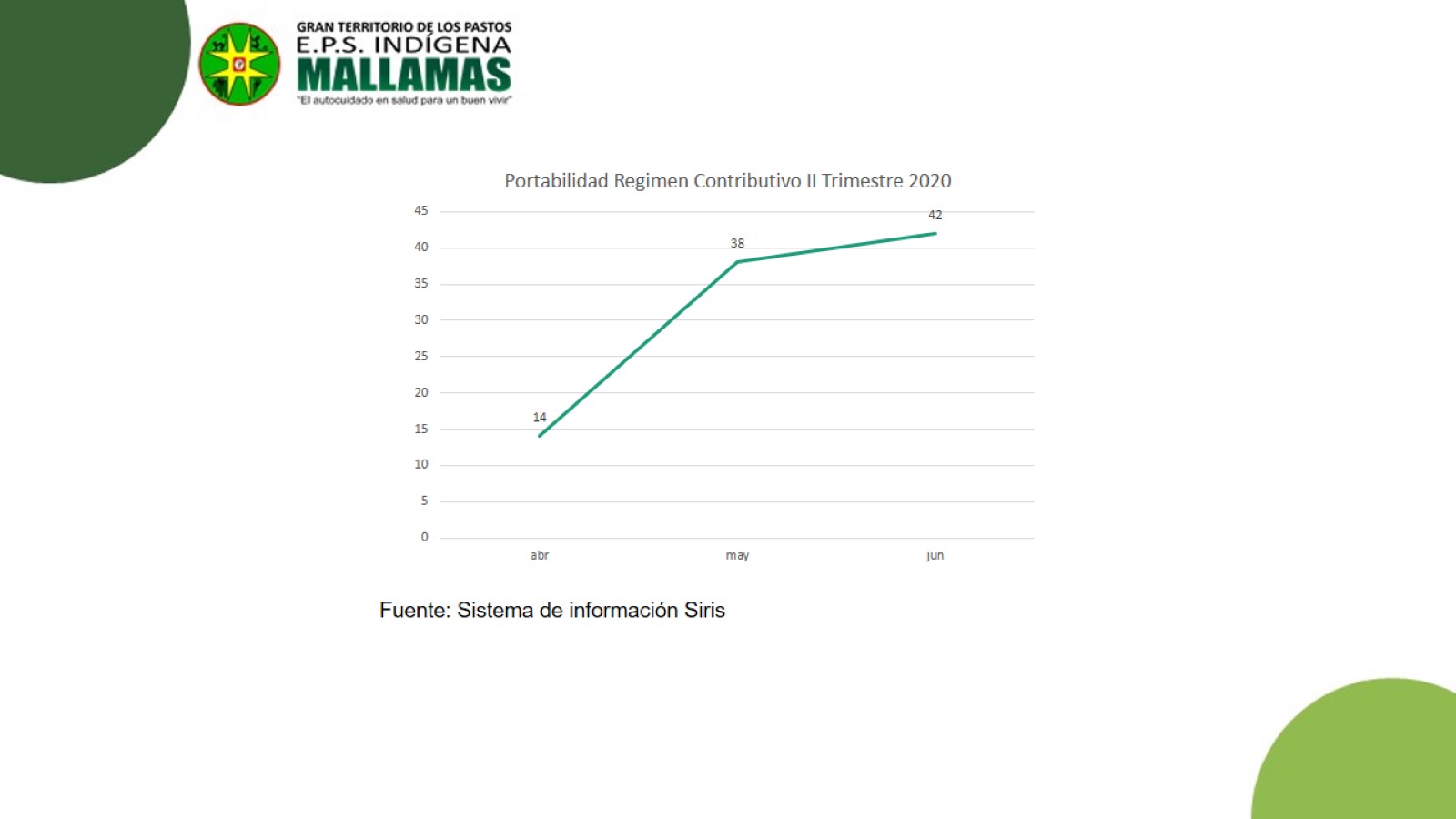 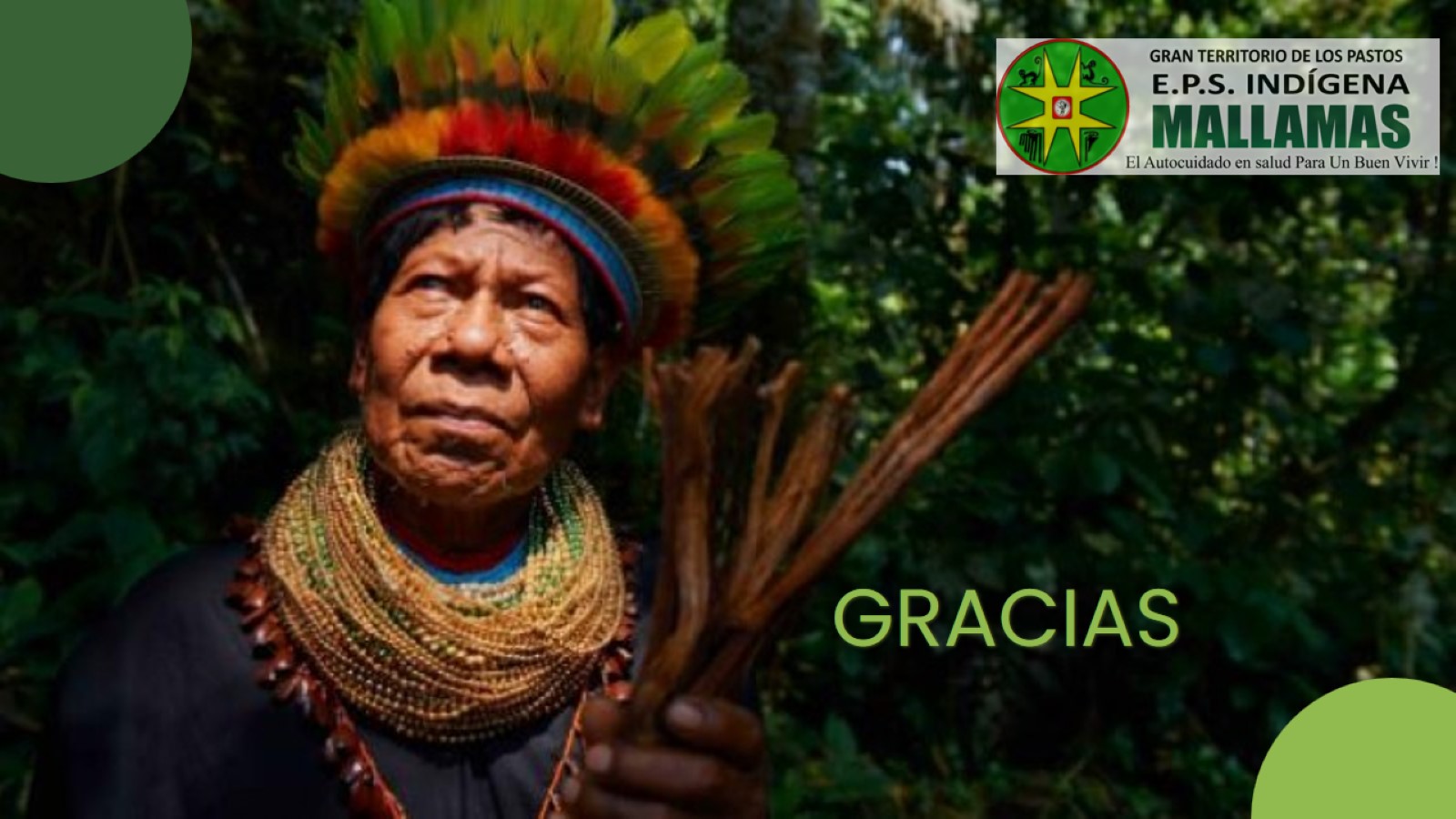 GRACIAS